Covenant HealthPresentsCritical Communications: A Weekly Physician UpdateSept. 4, 2020
PHYSICIANS
 

Accreditation Statement: 
The Covenant Health is accredited by the Texas Medical Association (TMA) to provide continuing medical education for physicians. 


Credit Designation Statement: 
The Covenant Health designates this live CME activity for a maximum of 1.0 AMA PRA Category 1 Credit(s)™.  Physicians should claim only the credit commensurate with the extent of their participation in the activity.
Disclosures of Commercial Interest
The speakers and planners of this activity 
have no relevant financial interests
Disclosures
This activity is provided by 
Covenant Health

No commercial support has been received.

No products will be endorsed.

Speakers will notify the audience if off label drug use will be discussed.
CME Credit was only approved for the Live Teams meeting
To receive credit for this continuing education activity, the participant must:

Make sure you are logged into your Teams account, if you are signed in with a group provide attendee’s First and Last name(s) in the comments section.

If you are calling into the Teams meeting you MUST text your First & Last Name to (806) 252-4735. This will ensure you are added to the sign in sheet to receive CME Credit.

You will receive an email within 3 business days from the CME department with further instructions on claiming your certificate.
Reflection
Wesley Wells, PharmD, BCPS, BCPPS
TX-NM Regional Pharmacy Director
Albert Tate – Global Leadership Summit
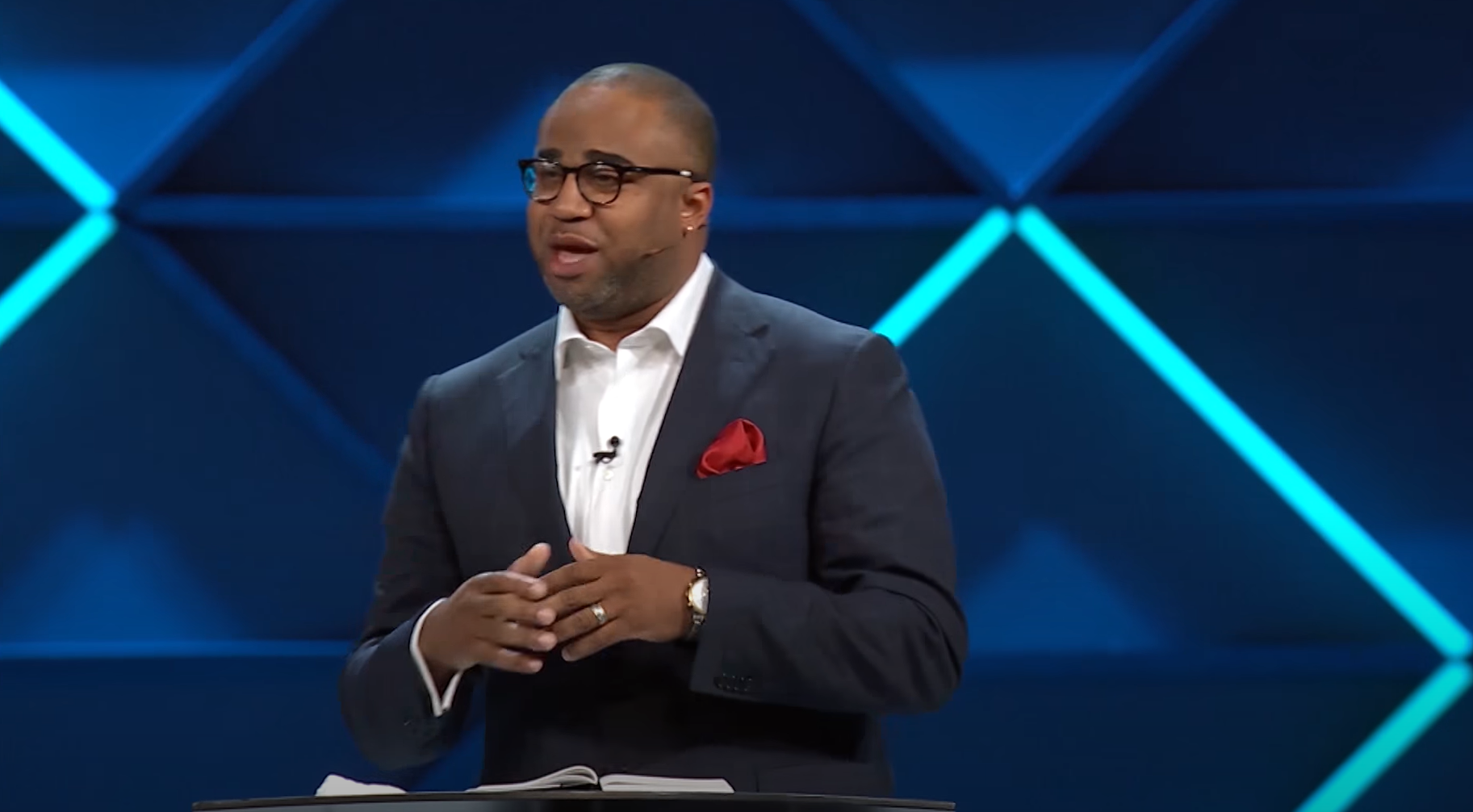 https://youtu.be/9aeKOa8dj00?t=312
[Speaker Notes: Play Time: 5:12 - 7:52]
Safety Story
Wesley Wells, PharmD, BCPS, BCPPS
TX-NM Regional Pharmacy Director
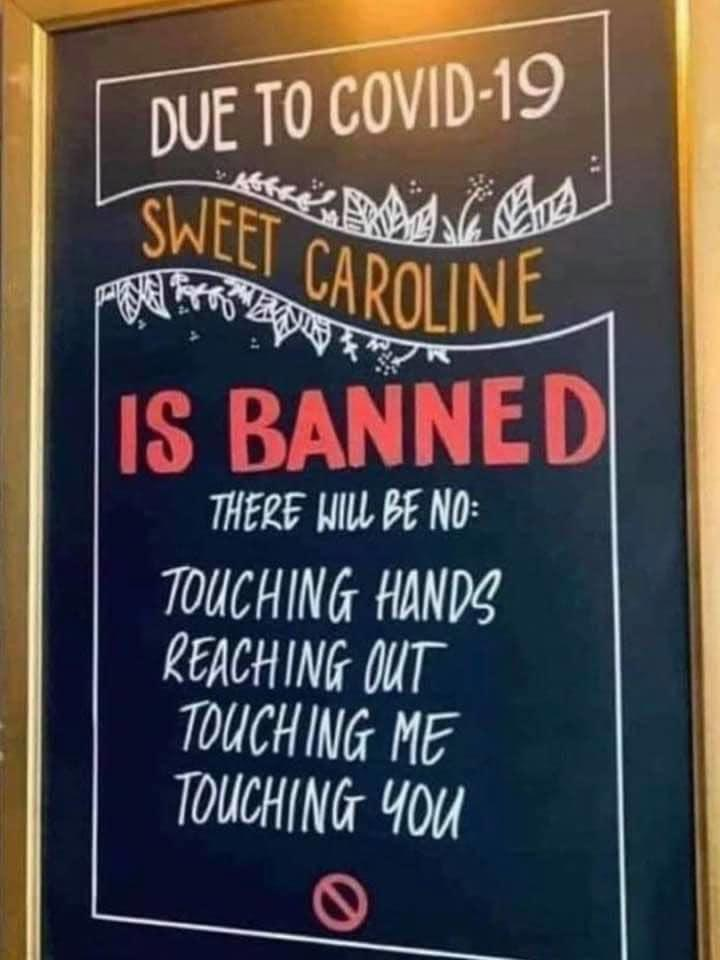 Until further notice…
Current Regional Census
Regional
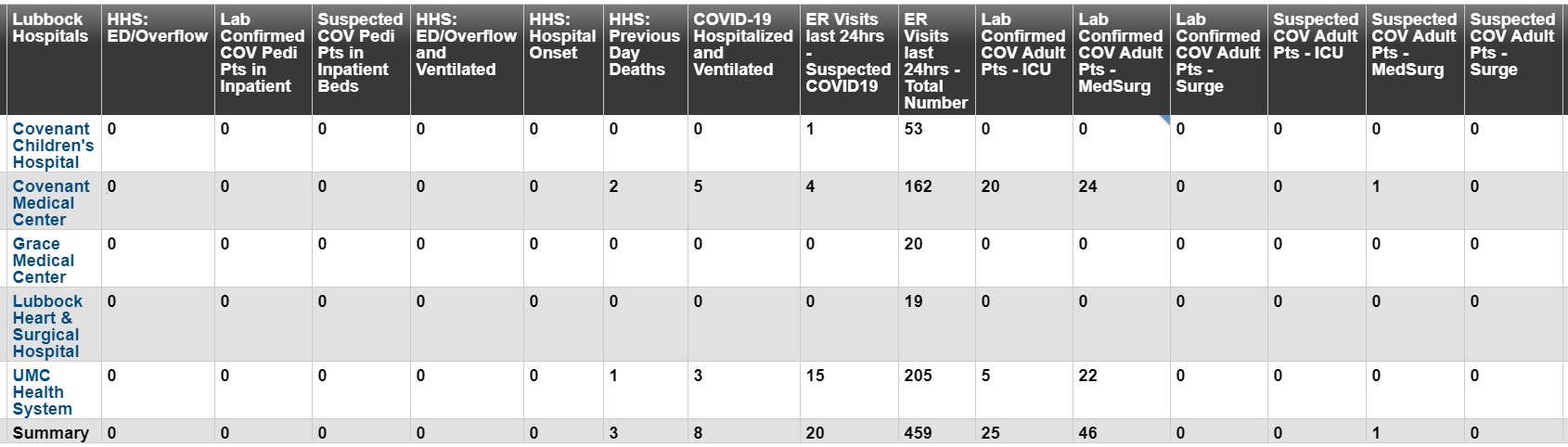 8/31: 75 Hospitalized in Lubbock – 12 on vents   9/2:  71 Hospitalized in Lubbock – 8 on vents
STATE
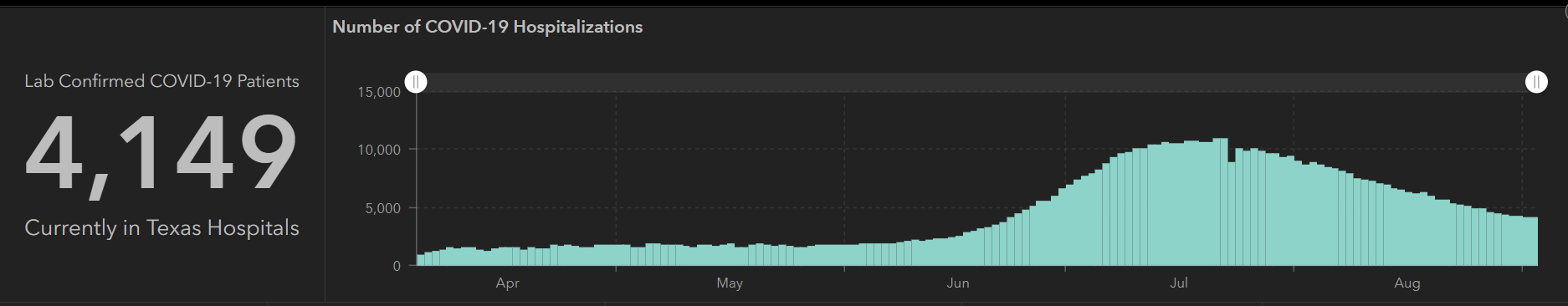 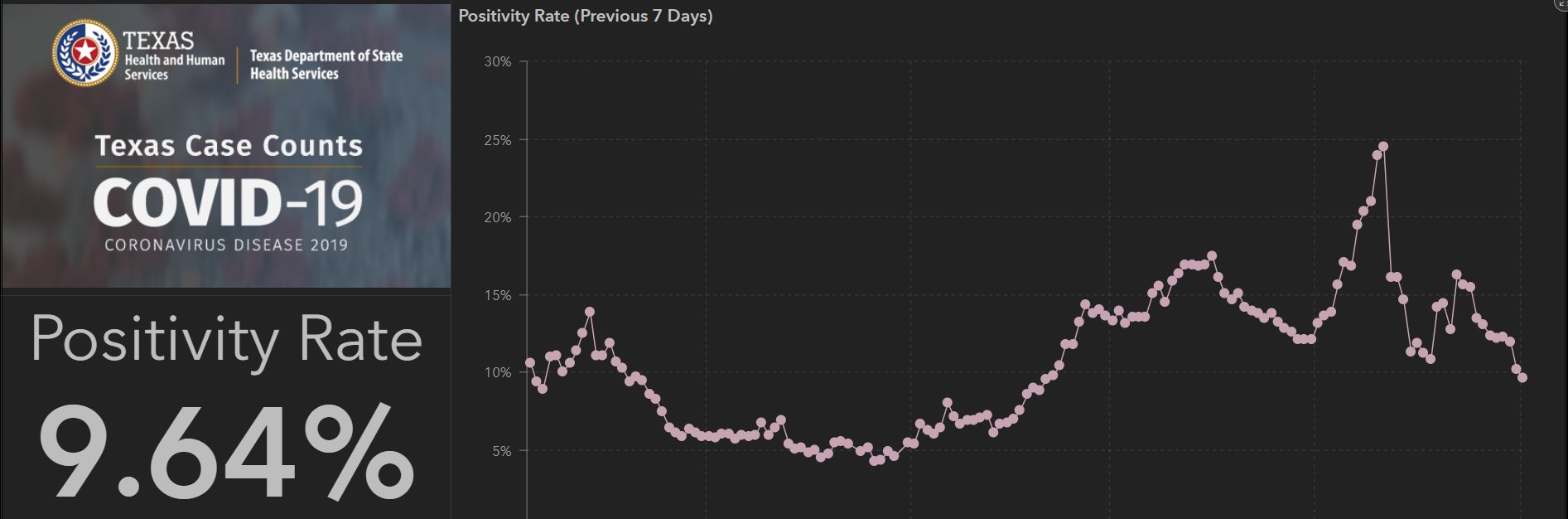 Lubbock Rate = 10.2%
PUI/Confirmed cases-hospitalized
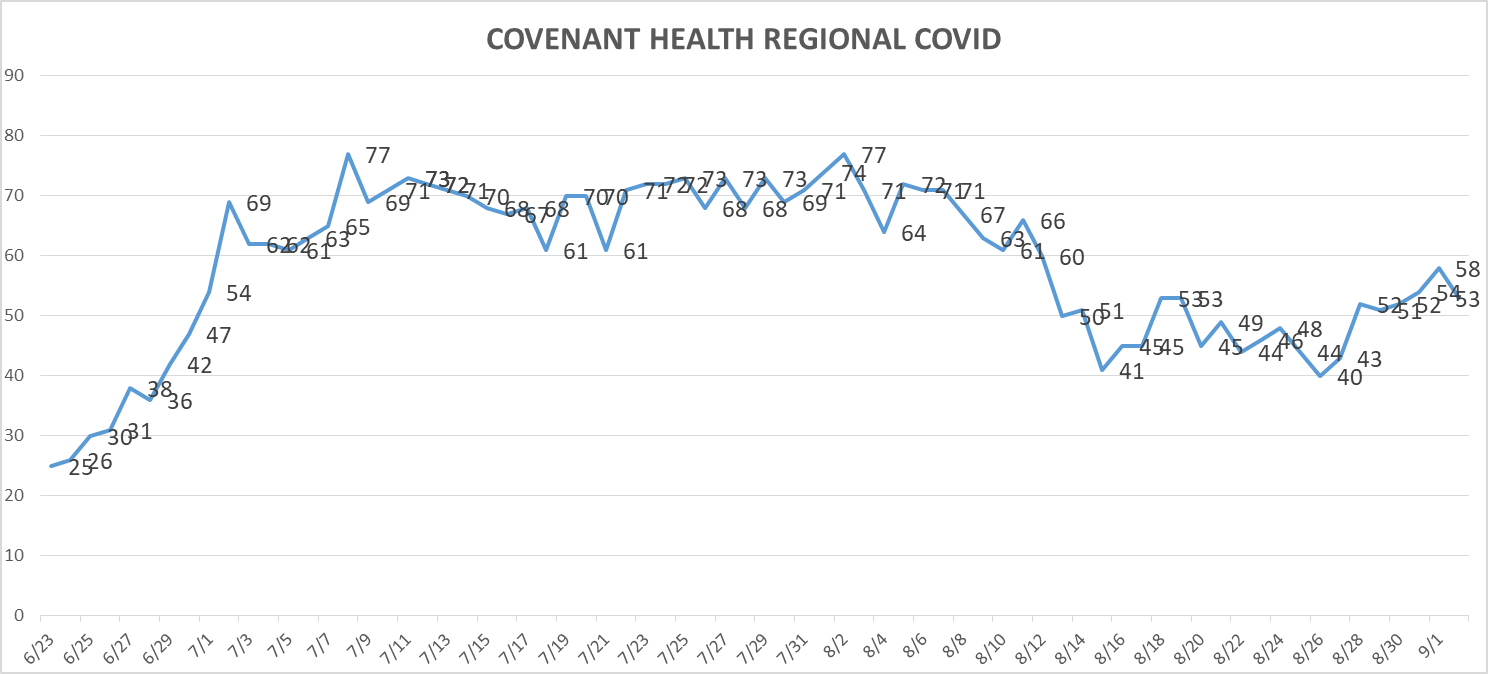 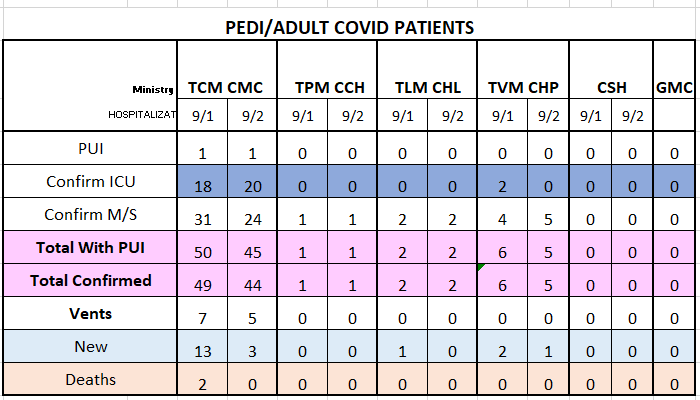 PUI/Confirmed cases-hospitalized
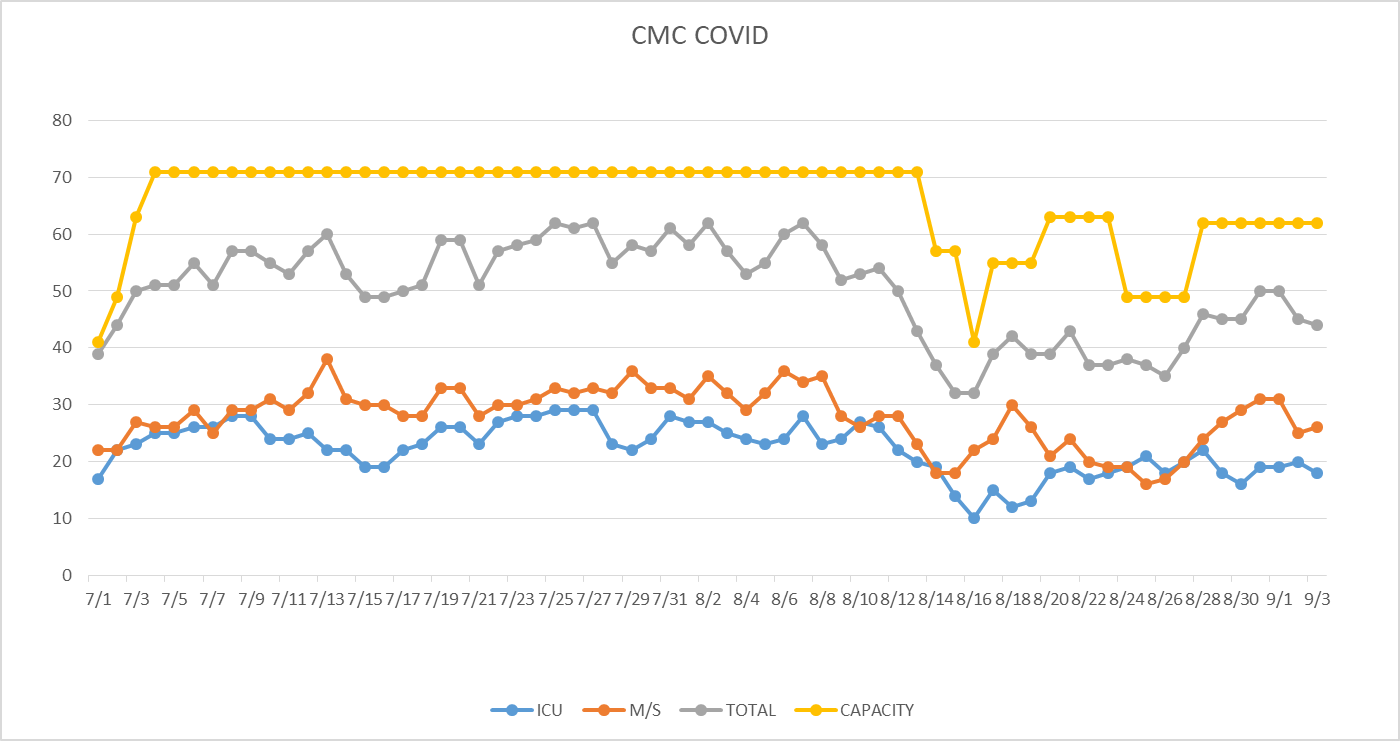 Surge Plan
Last Week
Currently
Statistics
William Sommer, MS
Clinical Data Analyst
Decision Support Services
Covenant Health
Providence System Hospitalized COVID-19 Cases
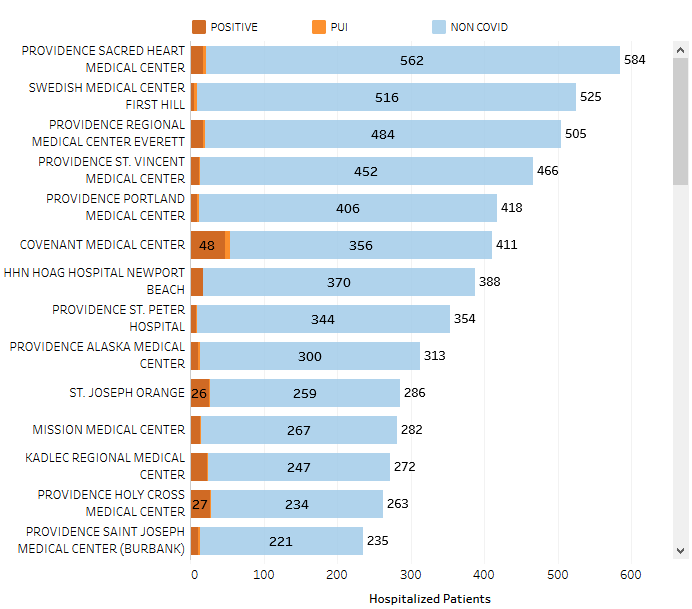 Providence Inpatient COVID-19 Volume
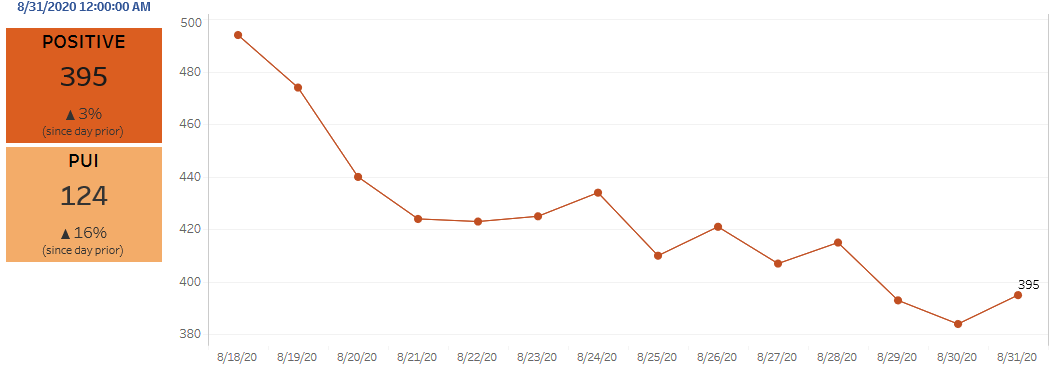 Texas Inpatient COVID-19 Volume
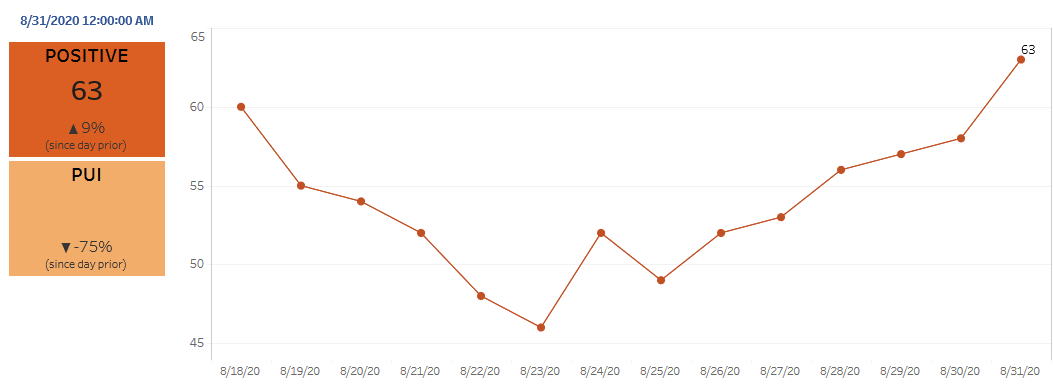 New Covid-19 POSITIVES by Day Trend
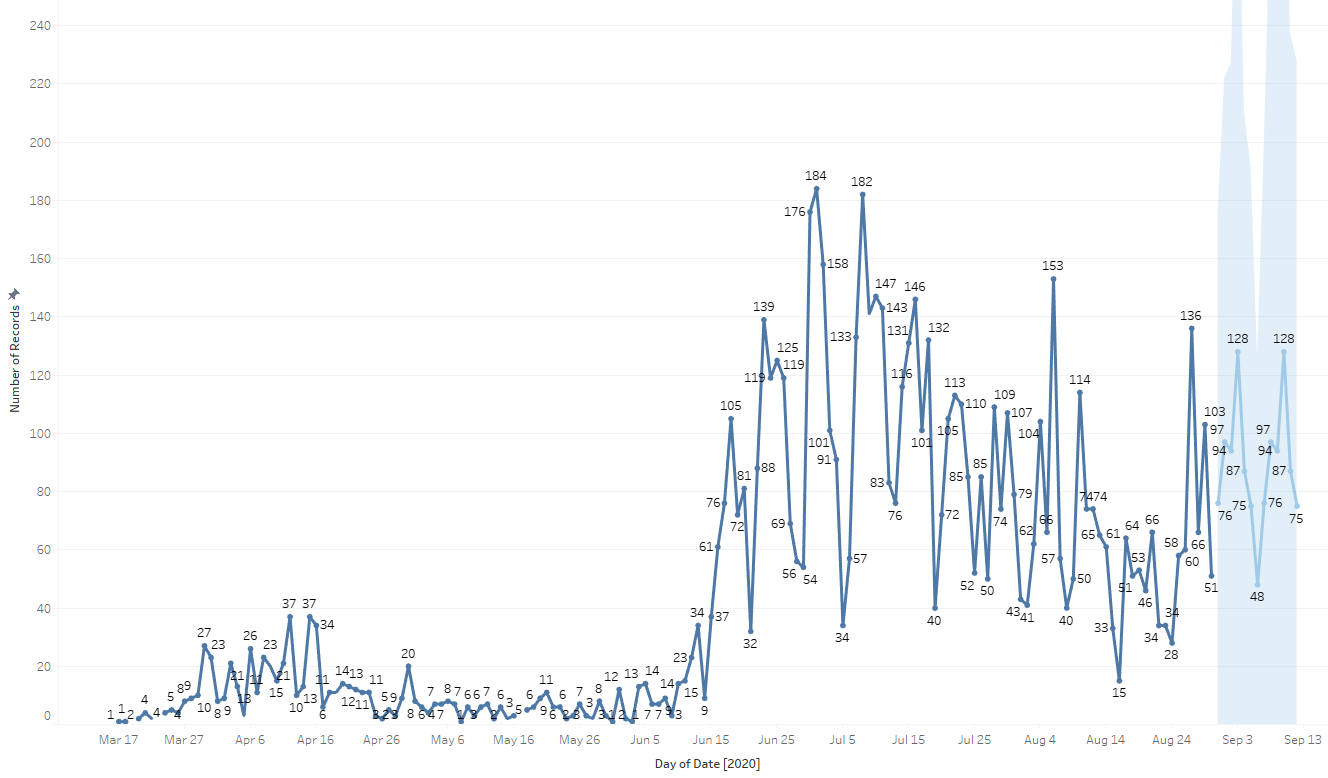 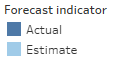 Covid-19 Daily Positive Rate
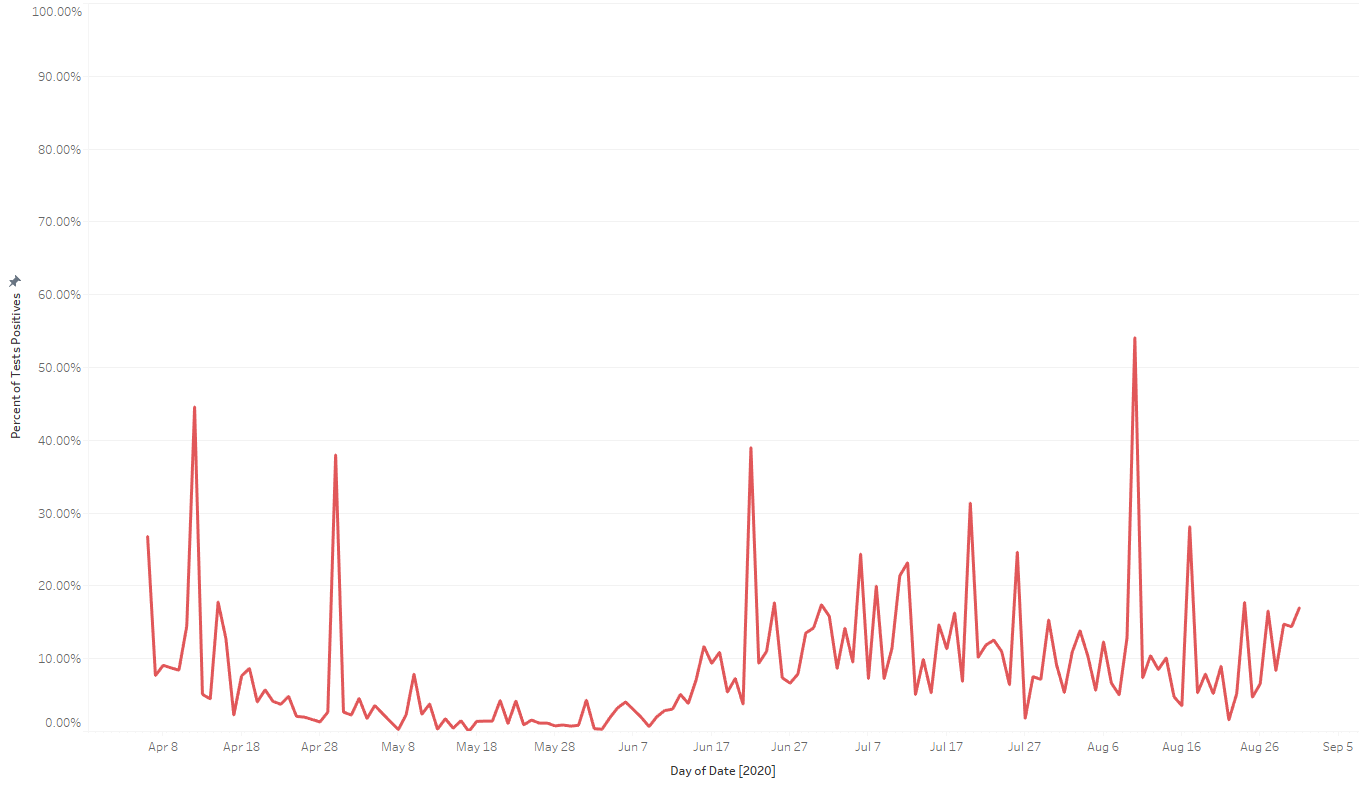 Covid-19 POSITIVES Age Distribution
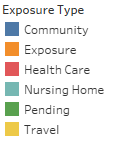 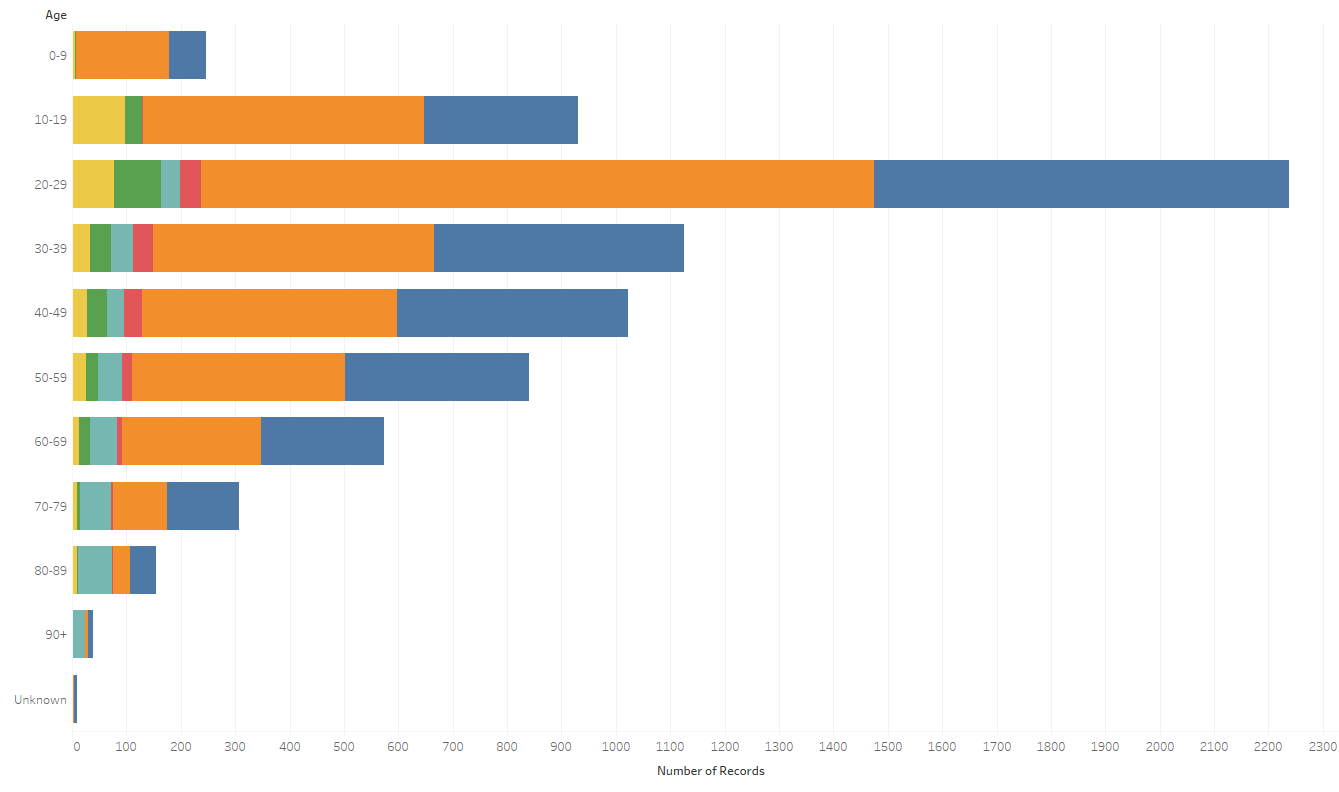 TX/NM Region Weekly Procedures (YOY)
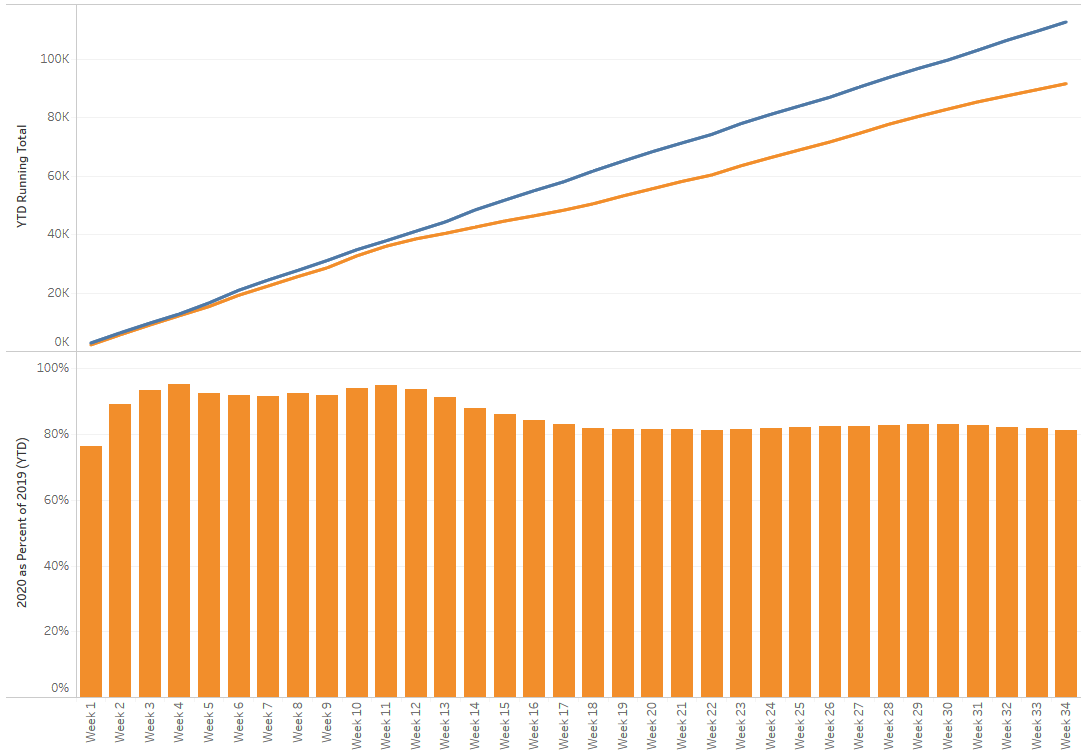 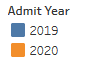 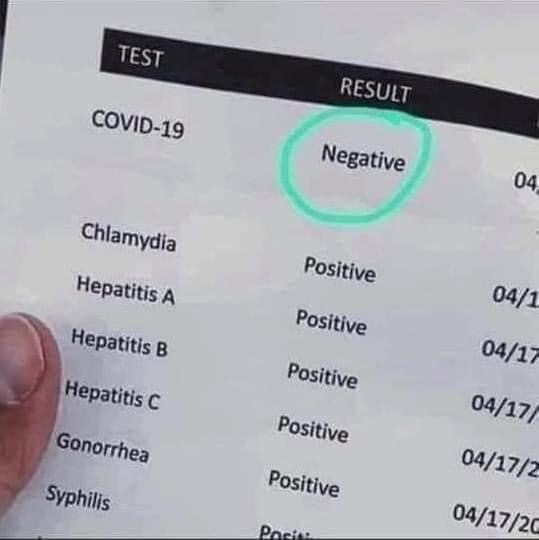 Testing
TESTING – STATEWIDE Results
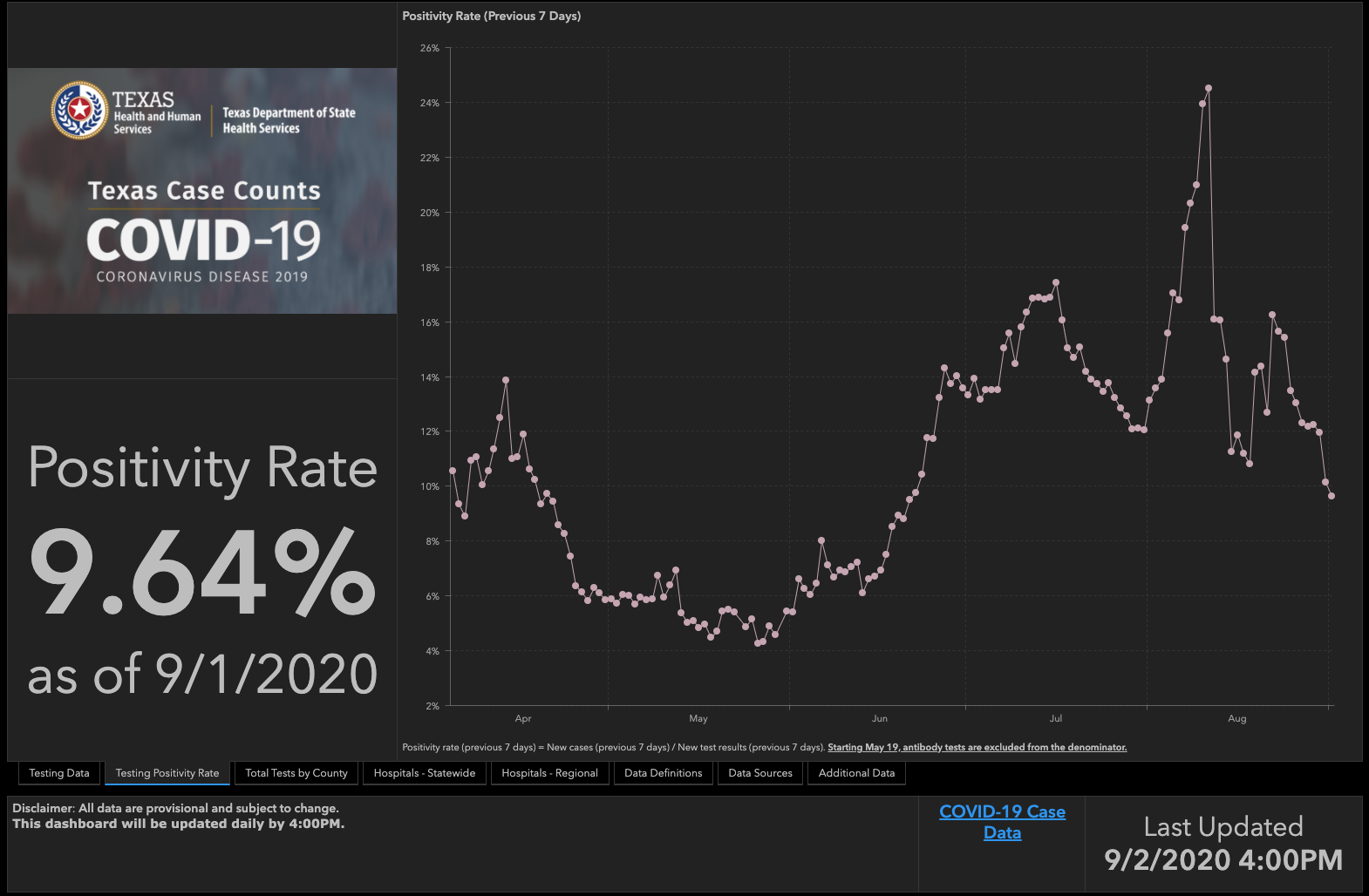 [Speaker Notes: 13.05% last week]
Texas—State Wide Testing
TESTING
>2000                          >750
<2000                          <750
<1600                      	    <500
BD Max shipment received but not full allotment
Returning to Operations
Caregivers
COVID Related Furloughs
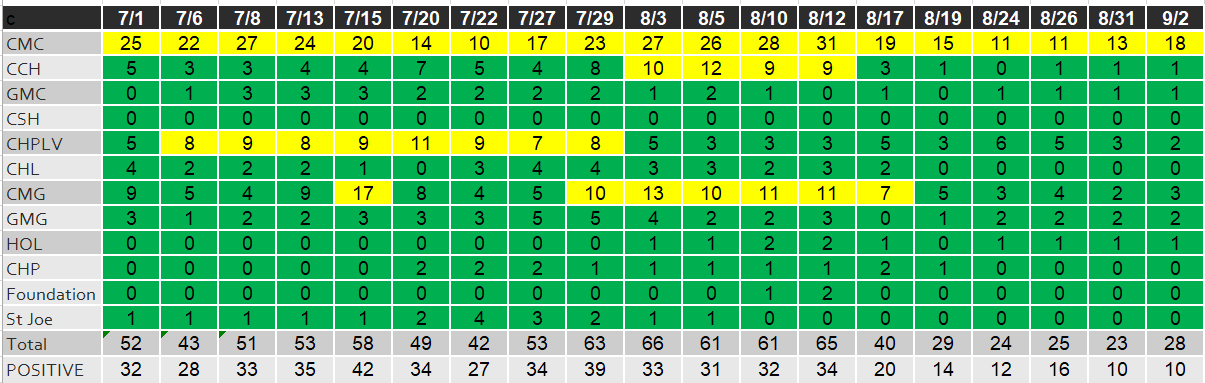 Count reflects # furlough (exposed and positive)
Good
Critical
Moderate
Caregivers
Respiratory Therapists
RT, HR and hospitals met to work on recruitment.
Trying to avoid outsourcing
Looking at RT staffing and model
Moral Distress 
Schwartz Rounds 
FLU Vaccinations
CMG and CHP developing plans for flu shot clinics
Critical Inventory
Caregiver Masks
Level 2 masks – 1 per day per caregiver
Will reassess inventory in 30 days
N-95 Masks
1 per day per caregivers for those needing an N-95 mask.
IMPORTANT- Reprocessing of N-95 masks must be stressed 
You MUST label your mask with your name and campu, otherwise it will be thrown away!
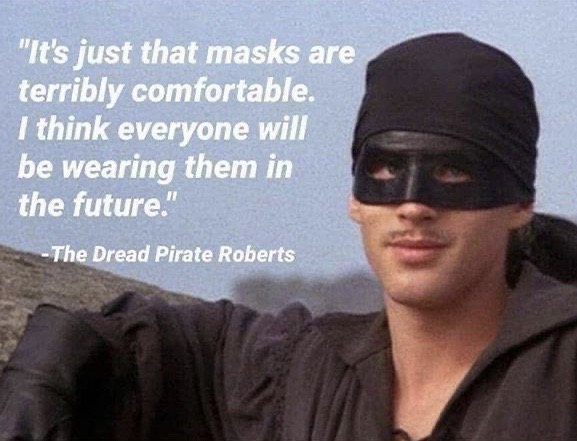 And now a few words about…
“Universal Masking”
It’s inconceivable…
“Universal Masking”
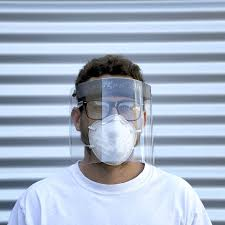 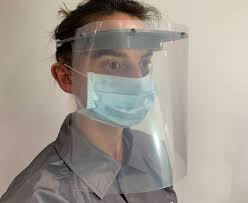 A Mask AND Face Shield are to be used with EVERY patient encounter!
Pharmacy Update
Larry Pineda, PharmD
Clinical Pharmacist – AMS 
Covenant Health
CHS COVID-19 Treatments
[Speaker Notes: 8/21: CMC received 7 cases of RDV this week, 280 vials = $145K
8/14: CMC has 10 patients on treatment and 10 rounds remaining (83 vials remaining). Plainview has 0 patients on treatment and 12 rounds remaining (74 vials)

Optimal timing of donor plasma collection in relation to recovery from COVID19, most appropriate methods of antibody testing, and minimum titers of SARS-CoV-2 antibody in convalescent plasma that may be associated with clinical benefits in pts with COVID-19 not determined. 

FYI Budesonide: In response to Odessa doctor, Richard Bartlett, who calls it the 'silver bullet‘. There have been no clinical trials or observational studies examining the use of ICS in COVID-19. Clinical trials would be required to establish whether these drugs may be repurposed for the treatment of this disease.]
SIMPLE-Moderate Preliminary Data
Phase 3 randomized, open-label trial in hospitalized pts with moderate COVID-19 (hospitalized with evidence of pulmonary infiltrates but without reduced oxygen levels)
Evaluated safety and antiviral activity of 5 and 10 day regimens
5-day (n=191), 10-day (n=194), or standard of care alone (n=200)
Primary outcome: clinical improvement day 11 (2 point improvement from 7 point ordinal scale)
No difference noted: 5-day (70%), 10-day (65%), standard of care alone (61%)
Subsequent analysis of 1 point improvement: 
Statistically significant improvement in clinical status in those treated with a 5-day regimen of remdesivir (76%) compared with standard of care alone (66%)
[Speaker Notes: I previously presented this slide on 8/21/20, same day that JAMA released publication

30. Gilead Sciences. Gilead announces results from phase 3 trial of remdesivir in patients with moderate COVID-19. Press release. 2020 Jun 1. Available at https://www.gilead.com/news-andpress/press-room/press-releases/2020/6/gilead-announces-results-from-phase-3-trial-of-remdesivir-in-patients-with-moderate-covid-19.]
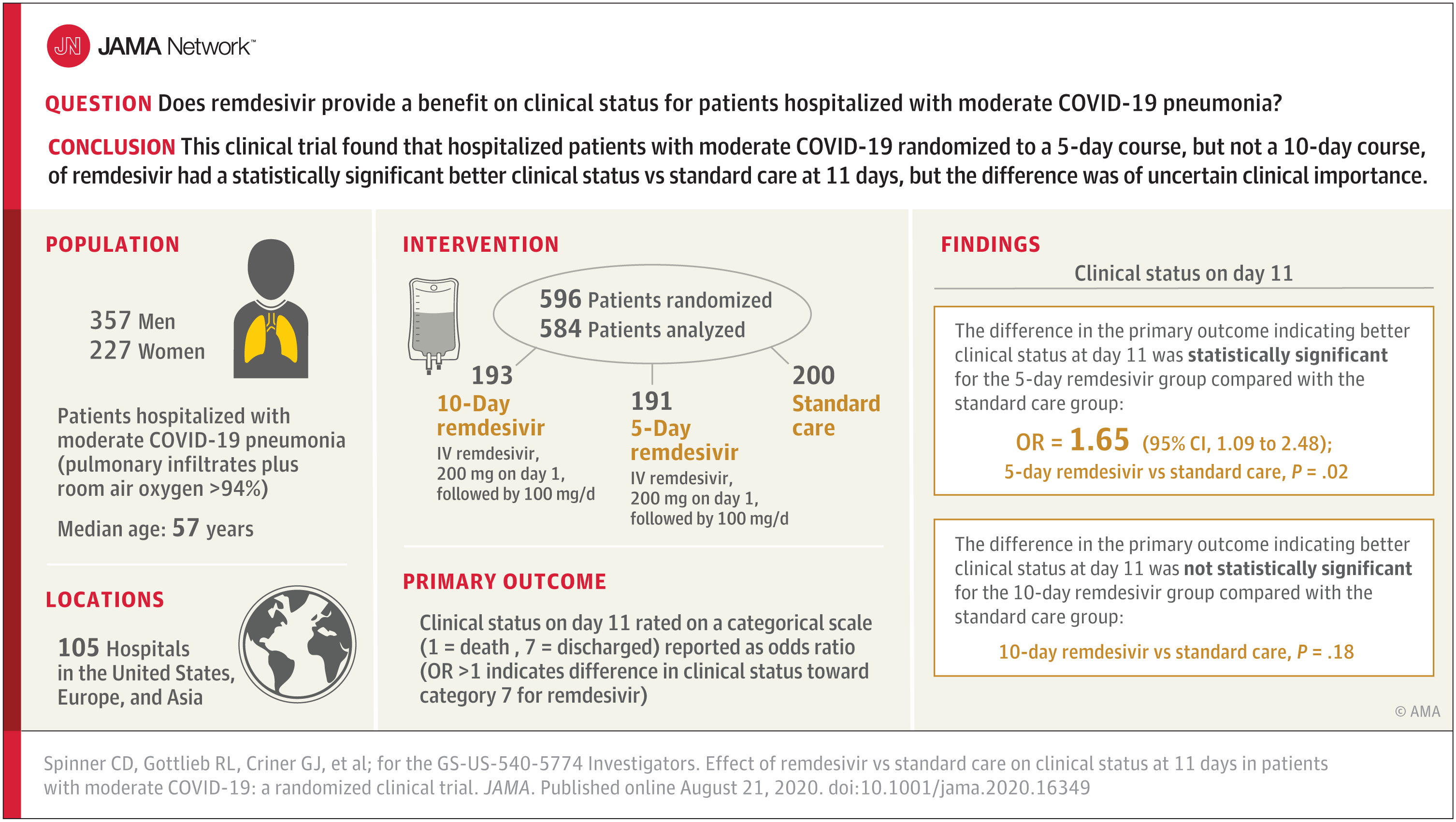 Notable Observations and Limitations
Open label, can not eliminate provider bias
Cohort had a 1% (6/584) mortality rate; 15% had deteriorated to the point that oxygen was required between enrollment and study initiation
5 day, 76% completed therapy; 10 day, 38% completed, median 6 days
Clinically relevant endpoint (clinical status distribution)?
There were no significant differences between groups in the exploratory endpoints of time to recovery, time to improvement in clinical status, or death at 28 days
[Speaker Notes: IV administration, 10 days, delay in discharge?]
Journal Reviews
Editorial published same day in JAMA by Erin Mcreary, PharmD
“The [study] reported benefit with a 5-day course but, like the study by Wang and colleagues, reported no benefit with the 10-day course that had been shown to be beneficial in ACTT-1. Thus, there are now 3 RCTs of remdesivir in hospitalized patients with differing results, raising the question of whether the discrepancies are artifacts of study design choices, including patient populations, or whether the drug is less efficacious than hoped.”
Editorial published in NEJM 8/31/20 by Hana M. El Sahly, MD
“The authors indicate that the significant difference in the distribution of clinical scores between the 5-day RDV and SC groups may be of limited clinical benefit, which in a nonpandemic setting may be true. However, in a pandemic setting, incremental improvements can translate into substantial overall benefits for high-utilization healthcare systems. This study was conducted in March and April 2020, and it is possible that many of the patients admitted to the hospital then would be followed as outpatients now, as the majority of the patients in all groups (80%–84%) did not require supplemental oxygen. Hence, these data do not support changing the current practice of treating hospitalized COVID-19 patients with remdesivir.”
NIH Guidelines Update
Hydroxychloroquine
To reflect the results of large randomized controlled trials that enrolled hospitalized patients, the following recommendations have been updated to differentiate between hospitalized and nonhospitalized patients:
The Panel recommends against the use of chloroquine or hydroxychloroquine for the treatment of COVID-19 in hospitalized patients (AI)
In nonhospitalized patients, the Panel recommends against the use of chloroquine or hydroxychloroquine for the treatment of COVID-19, except in a clinical trial (AI)
[Speaker Notes: From NIH Rationale section:
In a large randomized controlled trial of hospitalized patients in the United Kingdom, hydroxychloroquine did not decrease 28-day mortality when compared to the usual standard of care. Participants who were randomized to receive hydroxychloroquine had a longer median hospital stay than those who received the standard of care. In addition, among patients who were not on invasive mechanical ventilation at the time of randomization, those who received hydroxychloroquine were more likely to subsequently require intubation or die during hospitalization than those who received the standard of care.5
In another randomized controlled trial that was conducted in Brazil, neither hydroxychloroquine alone nor hydroxychloroquine plus azithromycin improved clinical outcomes among hospitalized patients with mild to moderate COVID-19. More adverse events occurred among patients who received hydroxychloroquine or hydroxychloroquine plus azithromycin than among those who received the standard of care.6
In addition to these randomized trials, data from large retrospective observational studies do not consistently show evidence of benefit for hydroxychloroquine with or without azithromycin in hospitalized patients with COVID-19.]
Interleukin-6 (IL-6) Inhibitors
Preliminary, unpublished data from randomized controlled trials have not demonstrated the efficacy of sarilumab or tocilizumab in patients with COVID-19. The data on the efficacy of siltuximab in patients with COVID-19 are limited and come from unpublished studies. The Panel’s recommendation on using interleukin (IL)-6 inhibitors for the treatment of COVID-19 has been revised:
The Panel recommends against the use of anti-IL-6 receptor monoclonal antibodies (e.g., sarilumab, tocilizumab) or an anti-IL-6 monoclonal antibody (siltuximab) for the treatment of COVID-19, except in a clinical trial (BI)
Ivermectin
A new subsection was added to Potential Antiviral Drugs Under Evaluation for the Treatment of COVID-19 to address the use of ivermectin for the treatment of COVID-19. 
The Panel recommends against the use of ivermectin for the treatment of COVID-19, except in a clinical trial (AIII)
Rationale:
Ivermectin has been shown to inhibit the replication of severe acute respiratory syndrome coronavirus 2 (SARS-CoV-2) in cell cultures
FYI: same activity in vitro against other viruses (i.e. dengue, Zika, HIV, yellow fever)
PK/PD studies suggest that achieving the plasma concentrations necessary for the antiviral efficacy detected in vitro would require administration of doses up to 100-fold higher than those approved for use in humans
[Speaker Notes: Broad-spectrum activity in vitro against the viruses that cause dengue, Zika, HIV, and yellow fever
Ivermectin is not approved for the treatment of any viral infection, including SARS-CoV-2 infection]
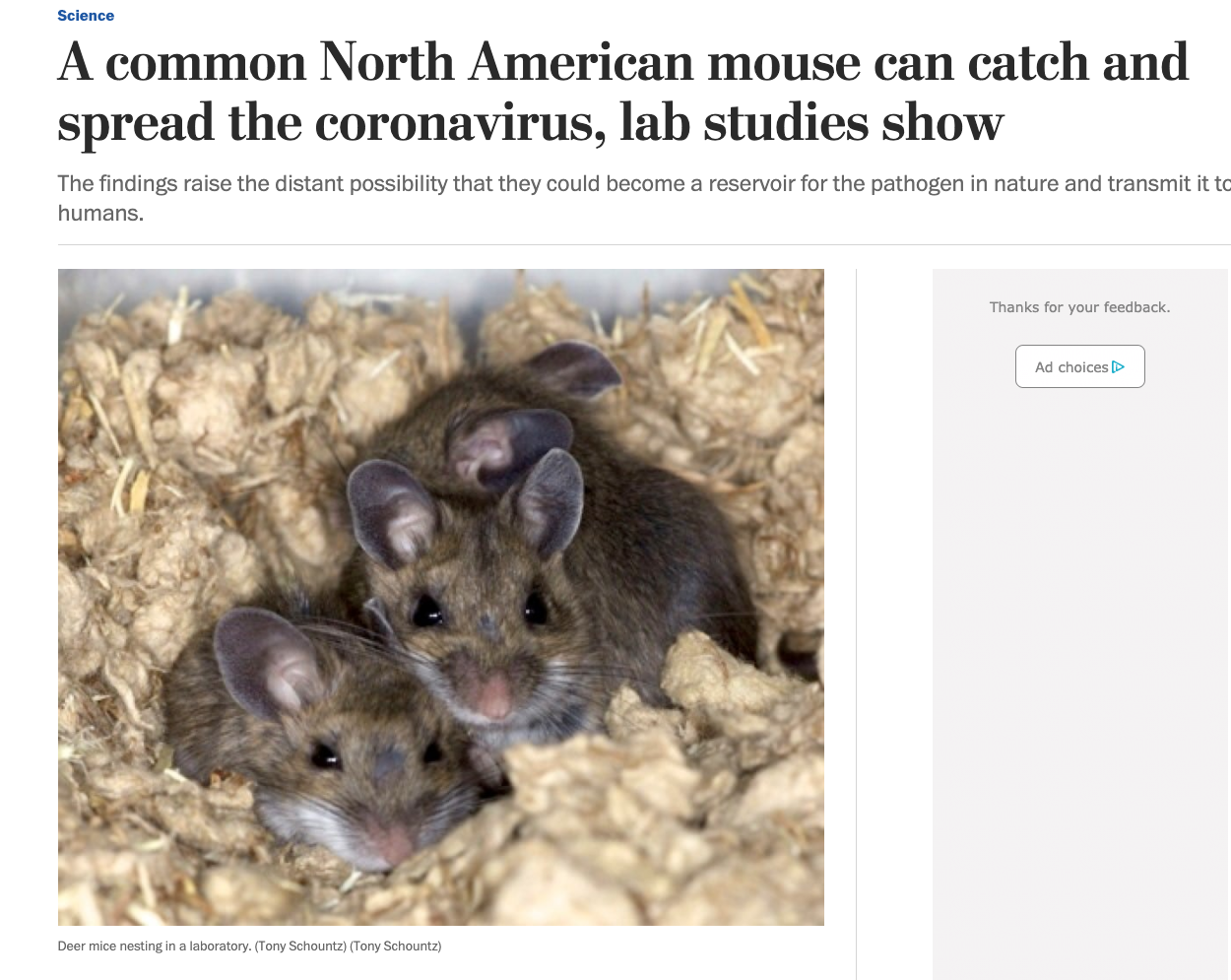 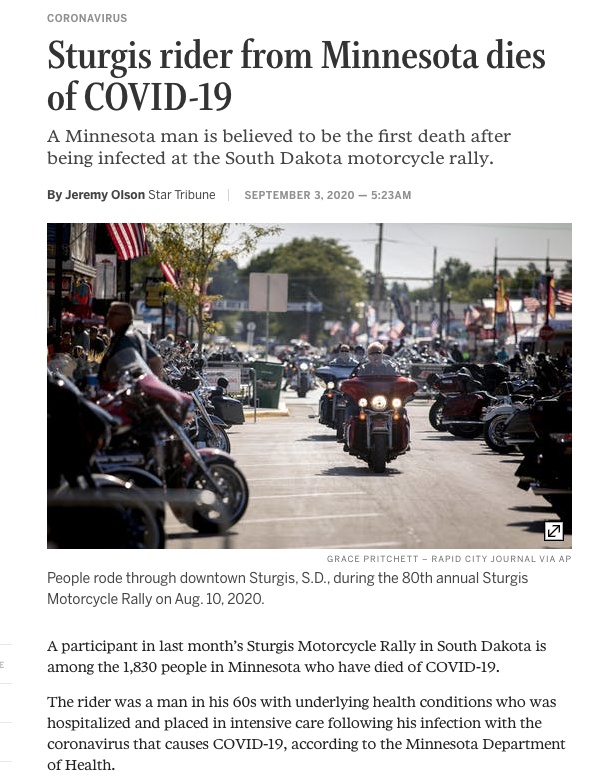 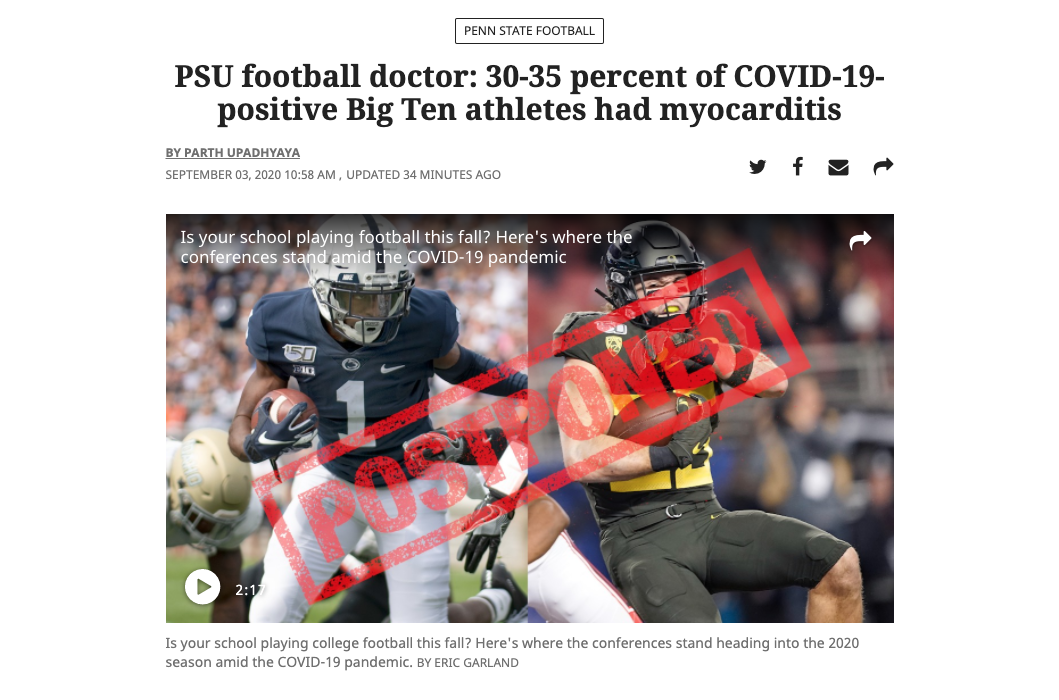 Headlines from 3 Sept 2020
How about a little “good news”?
99 year old COVID survivor Anna Jo Thomas
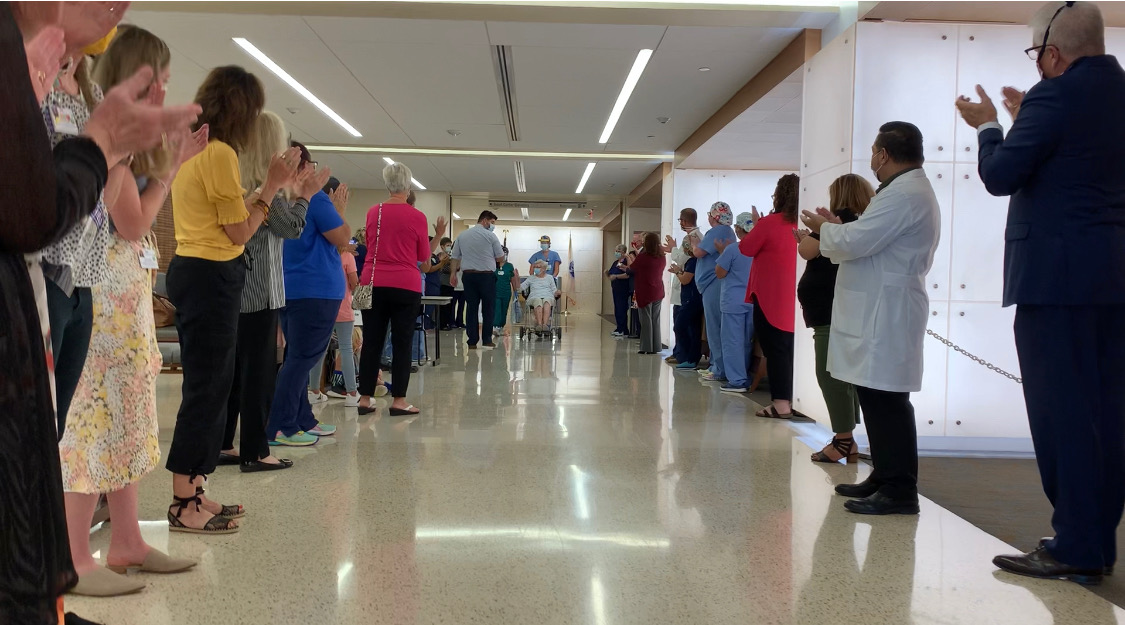 Discharged 8/2/2020
Turns 100 years old 9/19/2020!
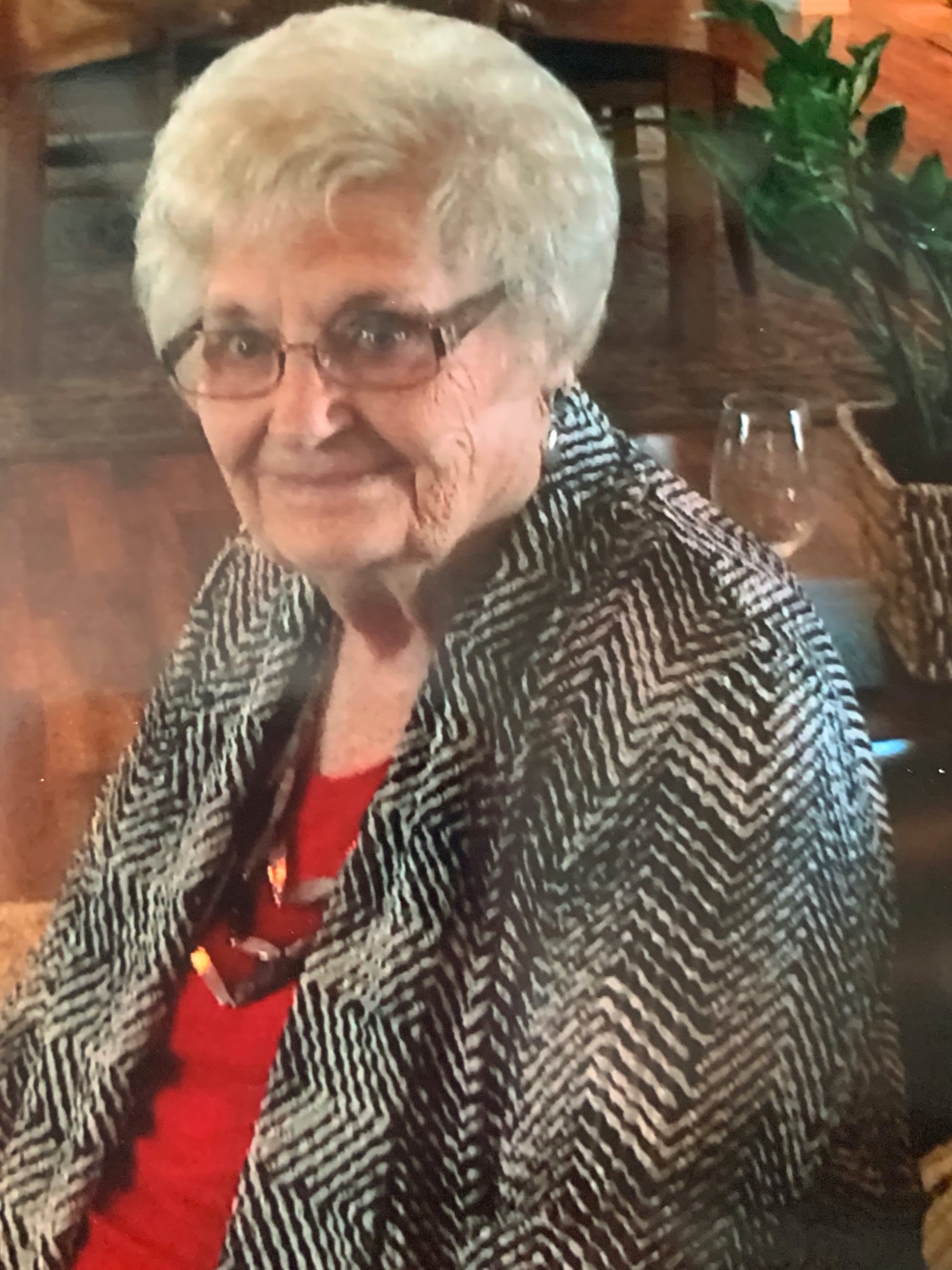 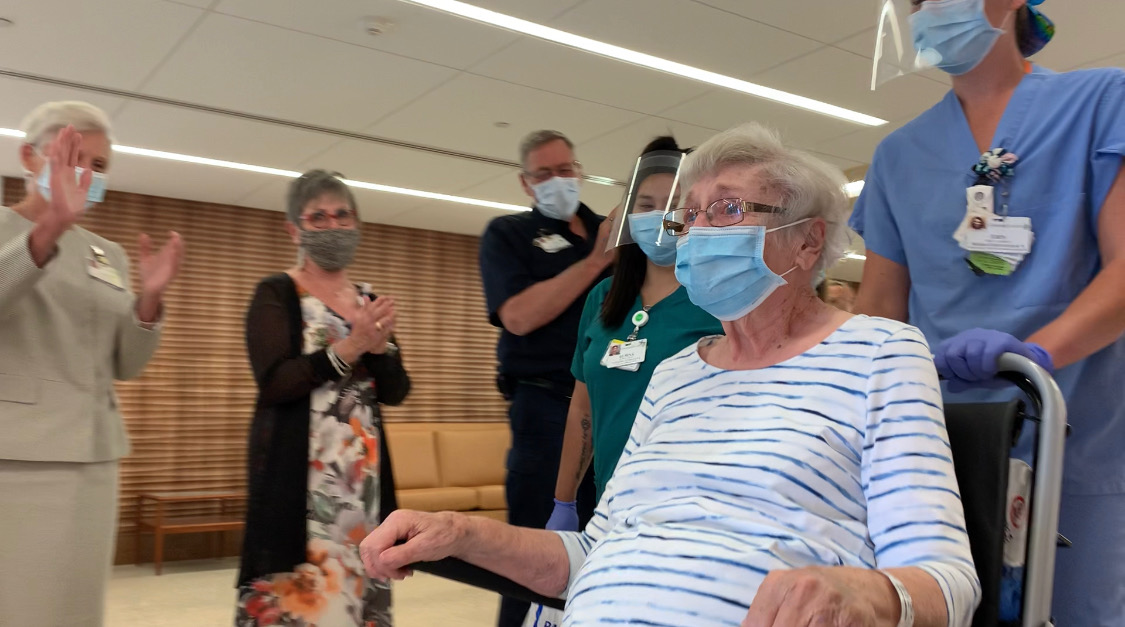 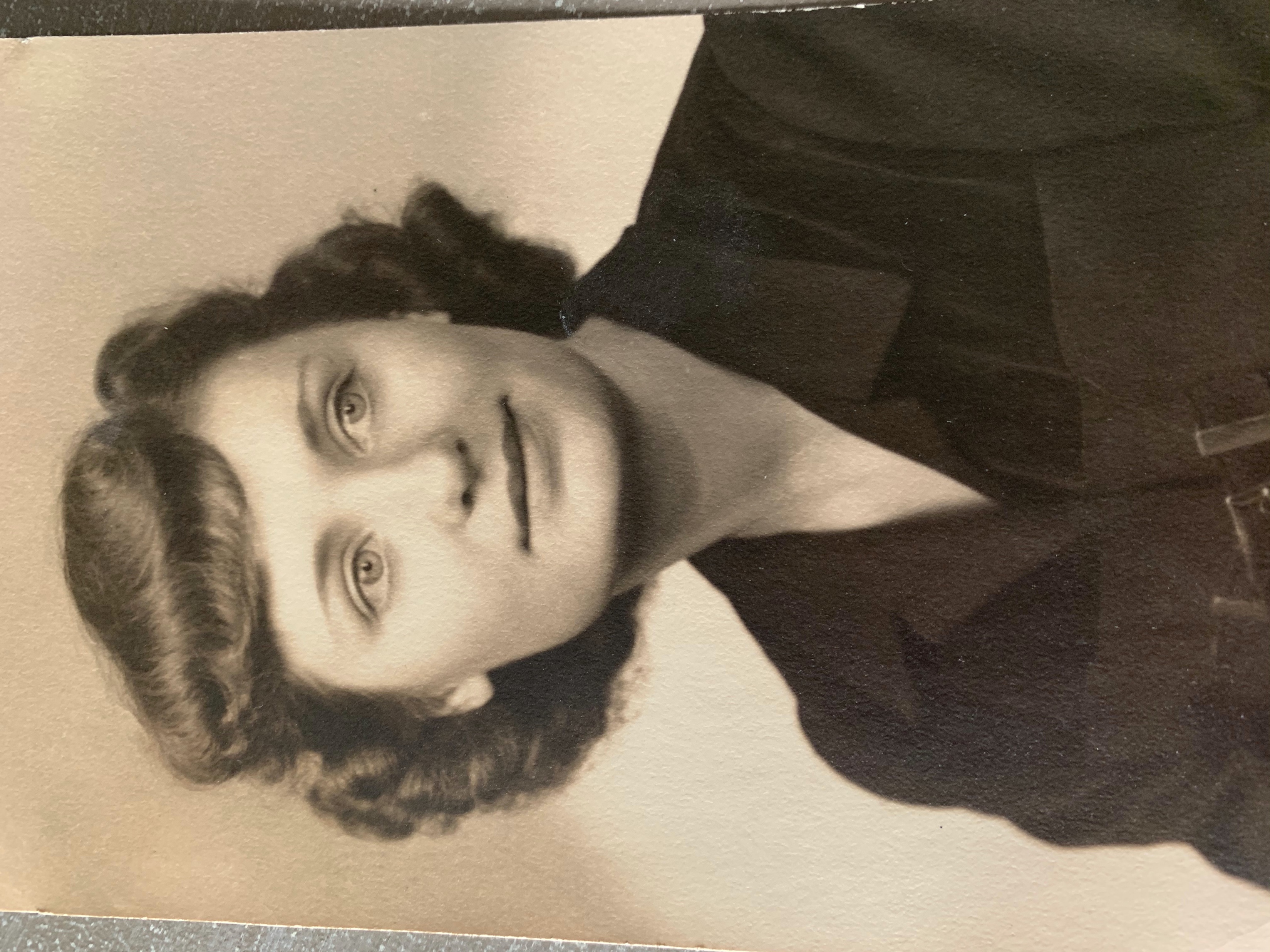 [Speaker Notes: Anna Jo Thomas. She is 99-years-old. Will turn 100 on September 19th. 
She likes to play bridge, and garden, and can make the best darn pecan pies, says her daughter. 
The only thing she can't do anymore is drive. She has a driver, that's who she got COVID from. 
She was at home sick for 14 days before she ended up at the hospital. She spent a week with us. 
Dr. Shrestha said that chronologically she might be 99 but physiologically she seems much younger than that. 
Her daughter, Marilyn Dixson, was there along with some of her grandchildren, and great grandchildren.]
Speaking of patients who’ve recovered…
How DO we handle these pts when they no longer need specialized critical care coverage?
How to handle  the Post -COVID patients
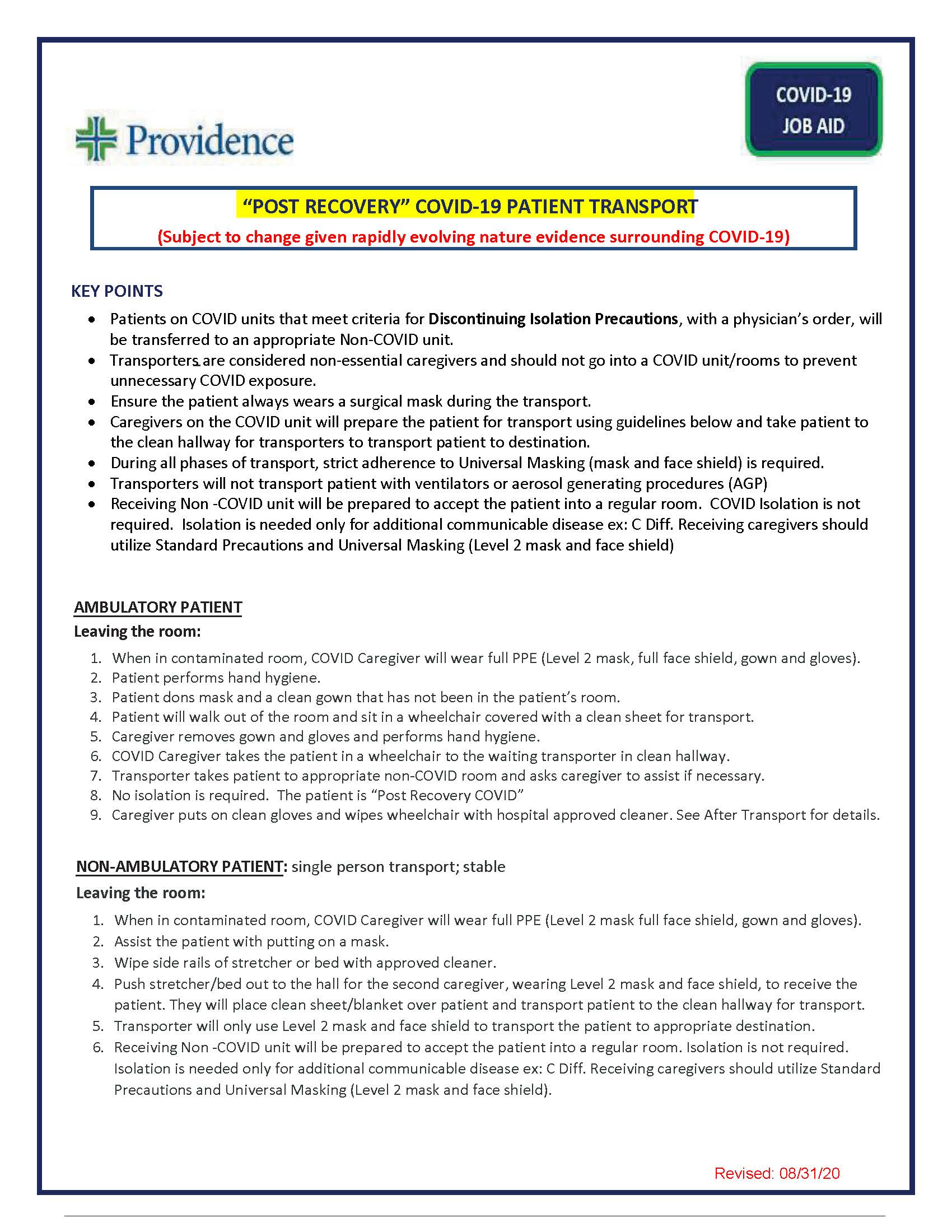 NO NEED to retest 
recovered pts!  

They are not infectious!

Will test positive for up 
to 6 weeks!
CLARIFICATION
COVID Death Rates on Social Media – COVID HOAX
Numerous sources suggesting conspiracy theory CDC cooking the numbers
Misinterpretation of the CDC report
Most deaths have more than one contributing factor
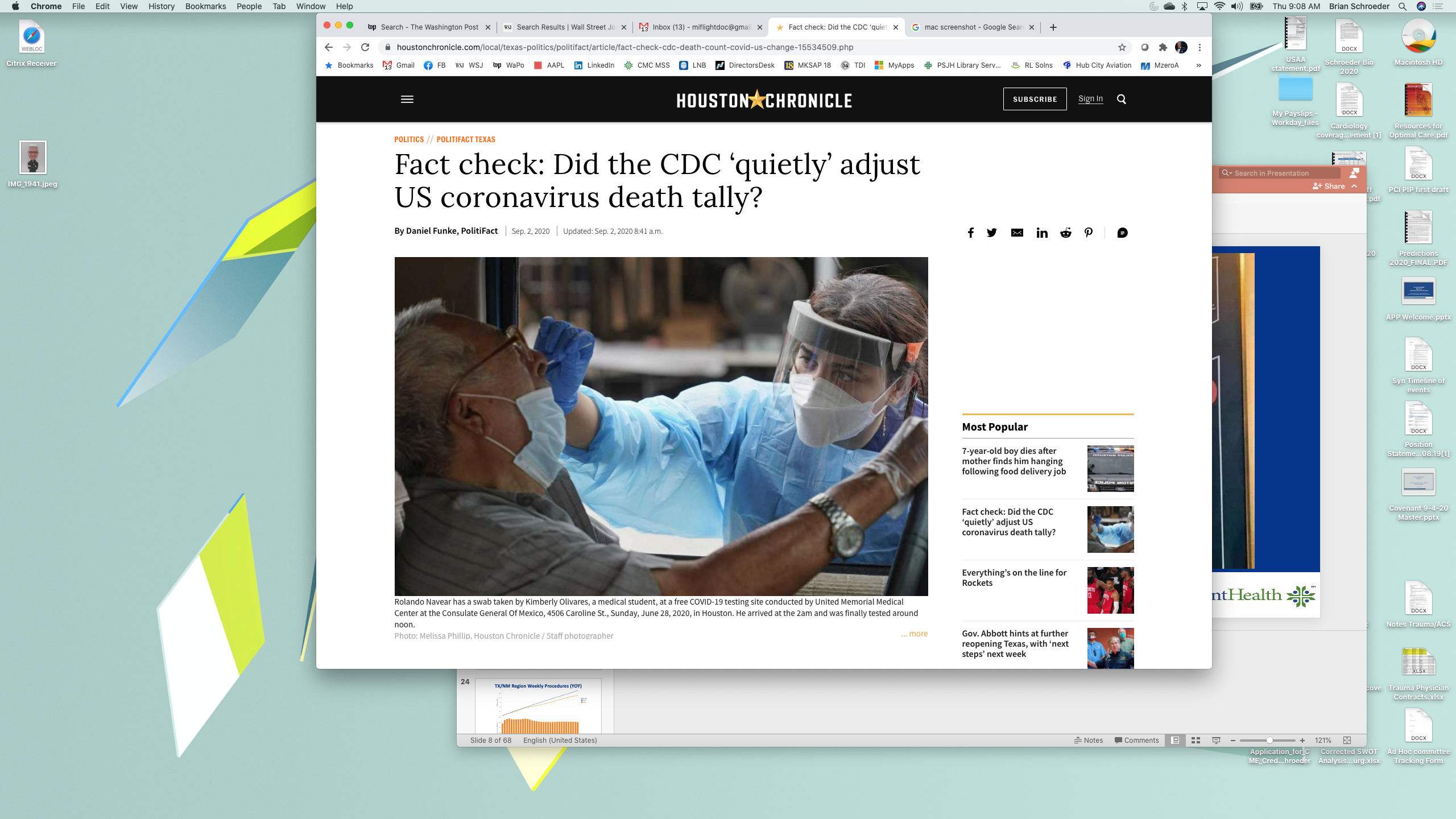 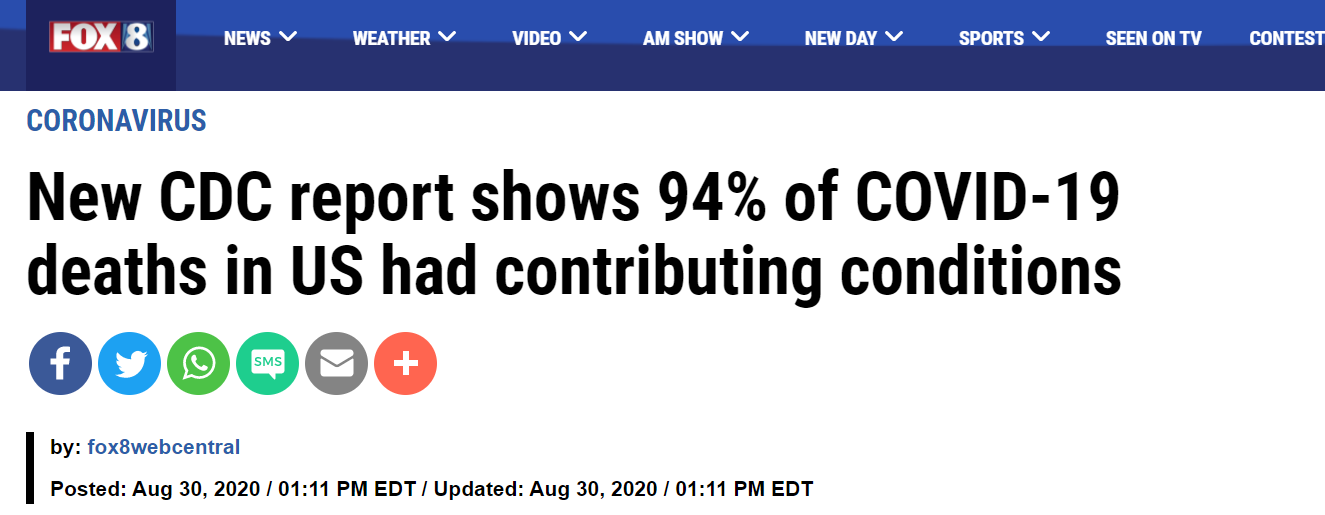 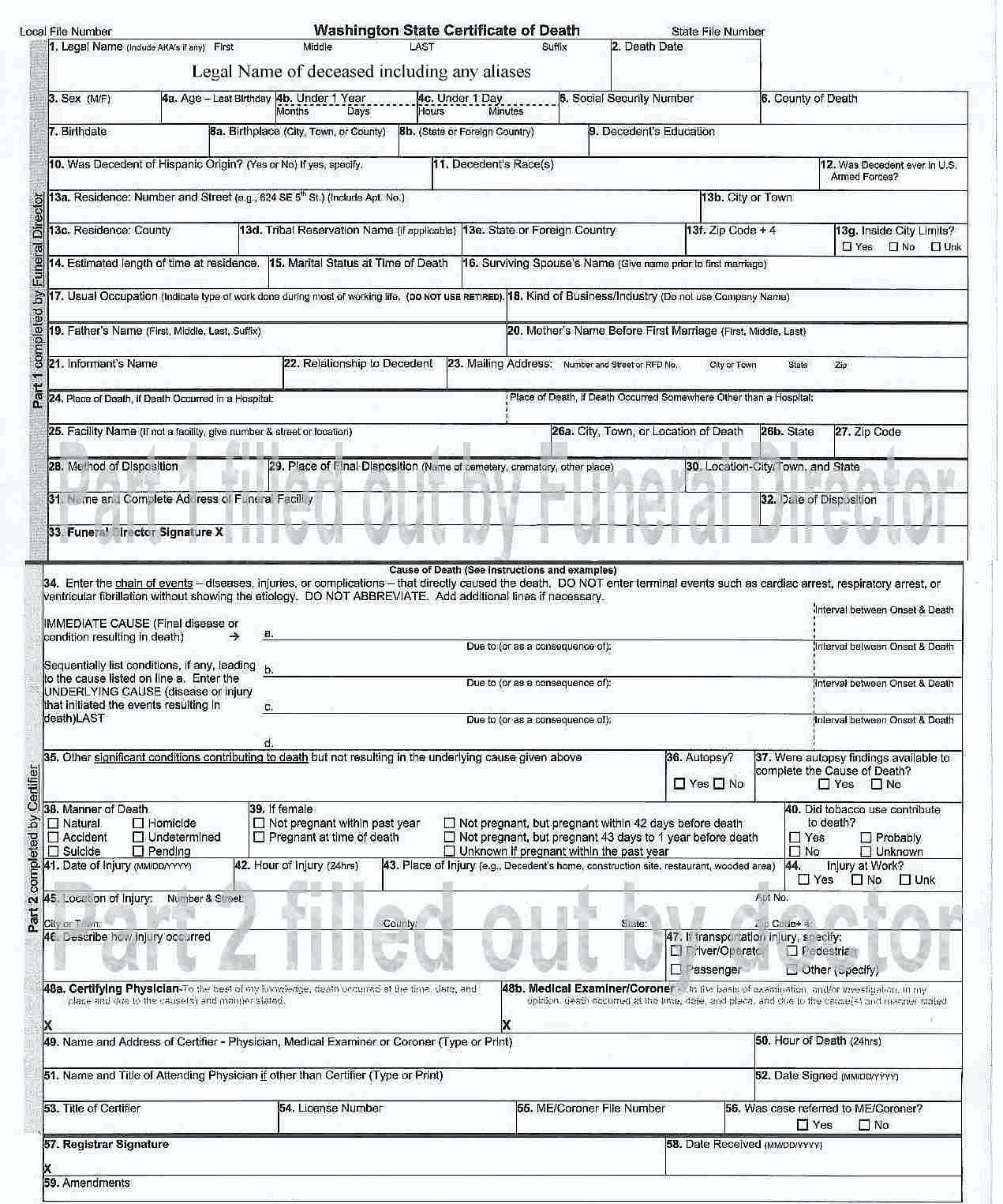 Texas Demographics
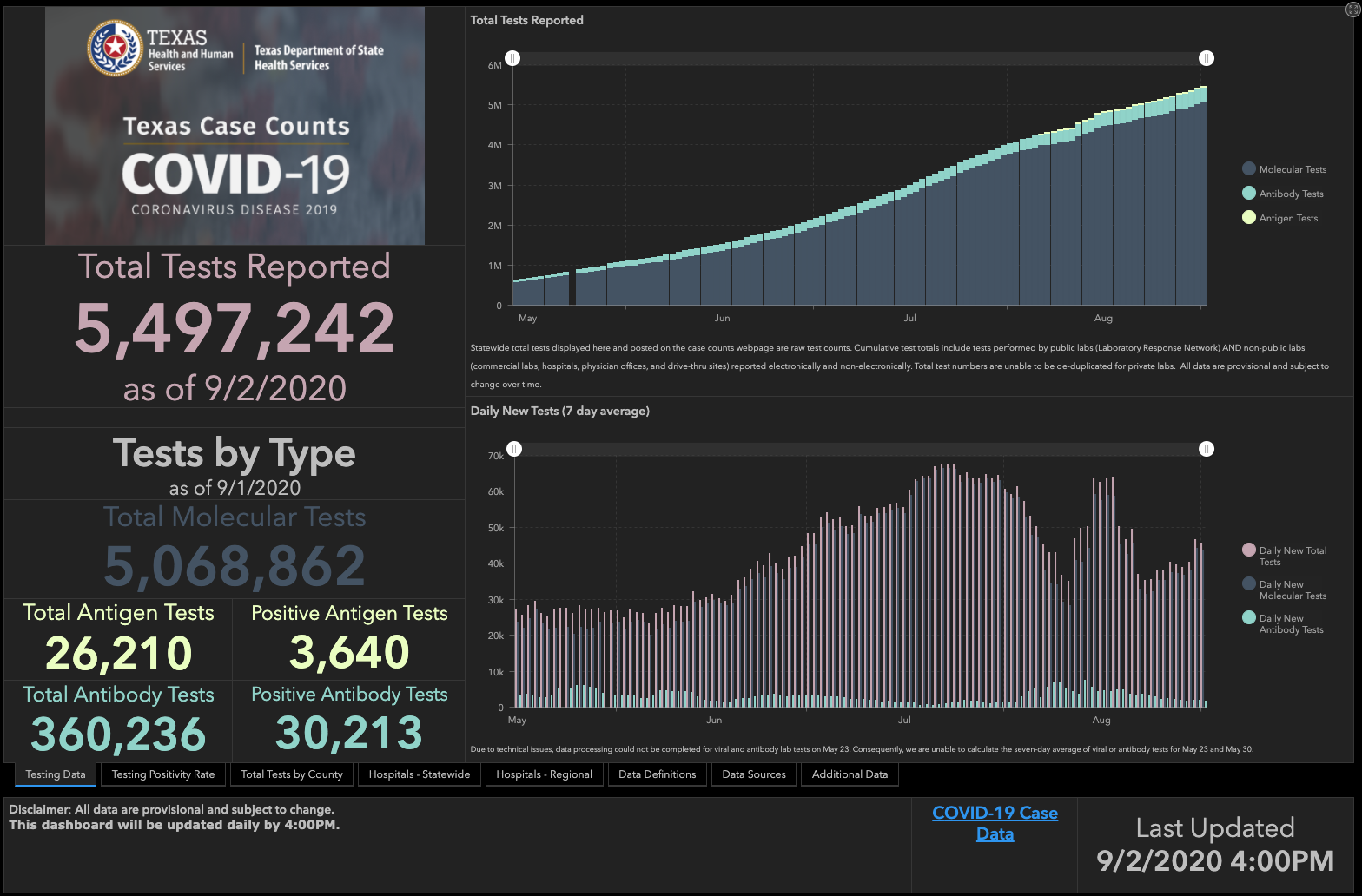 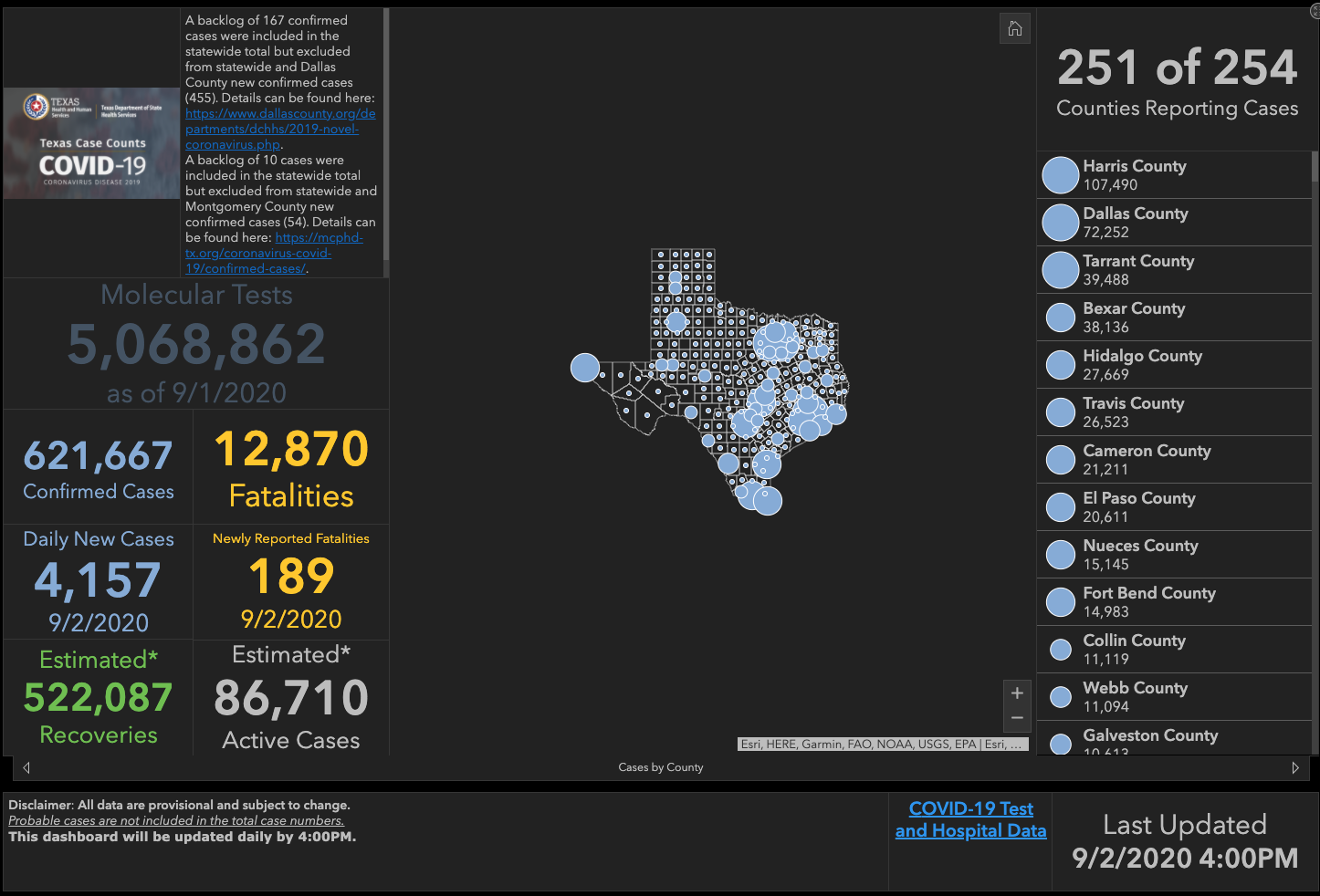 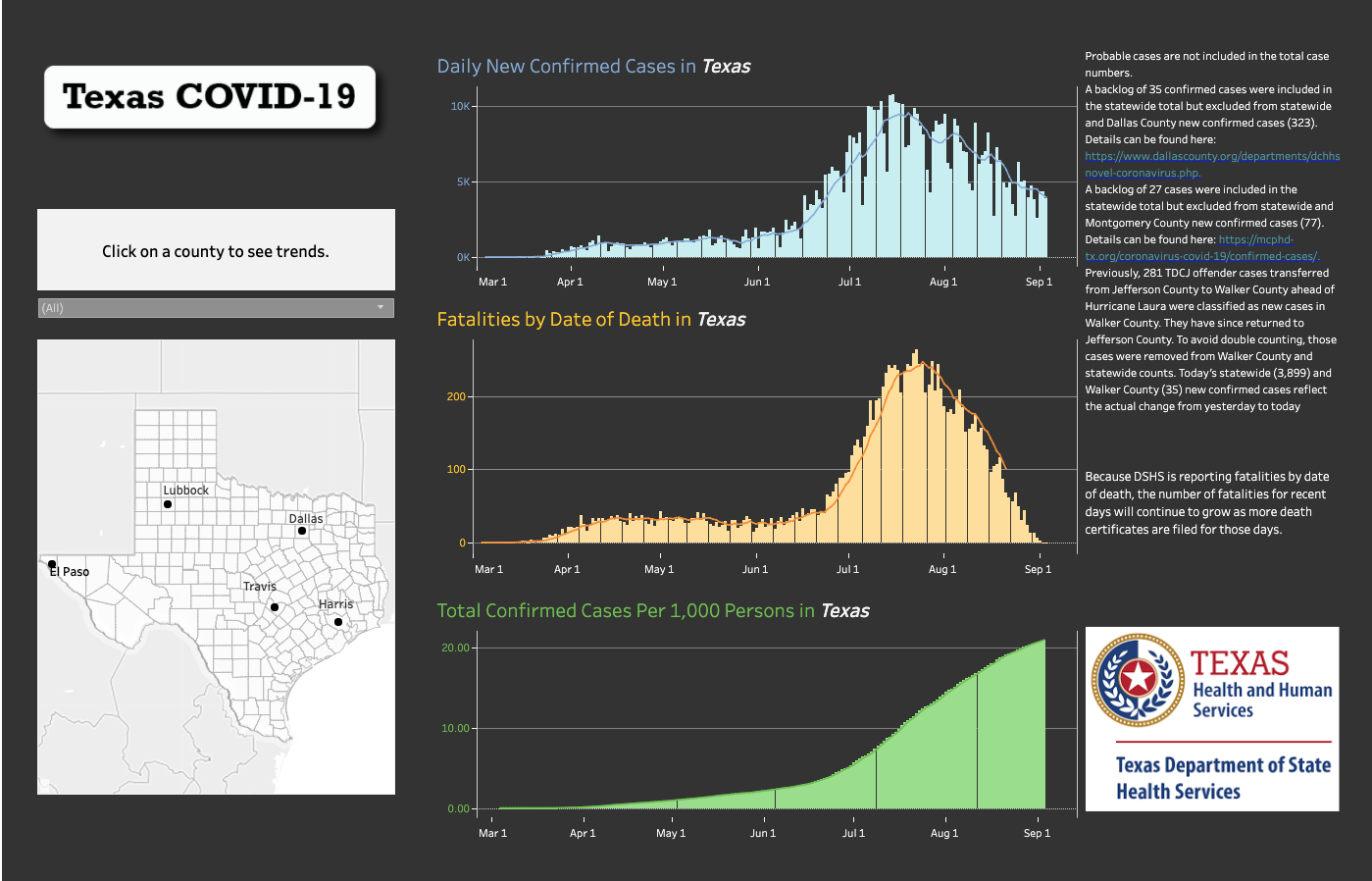 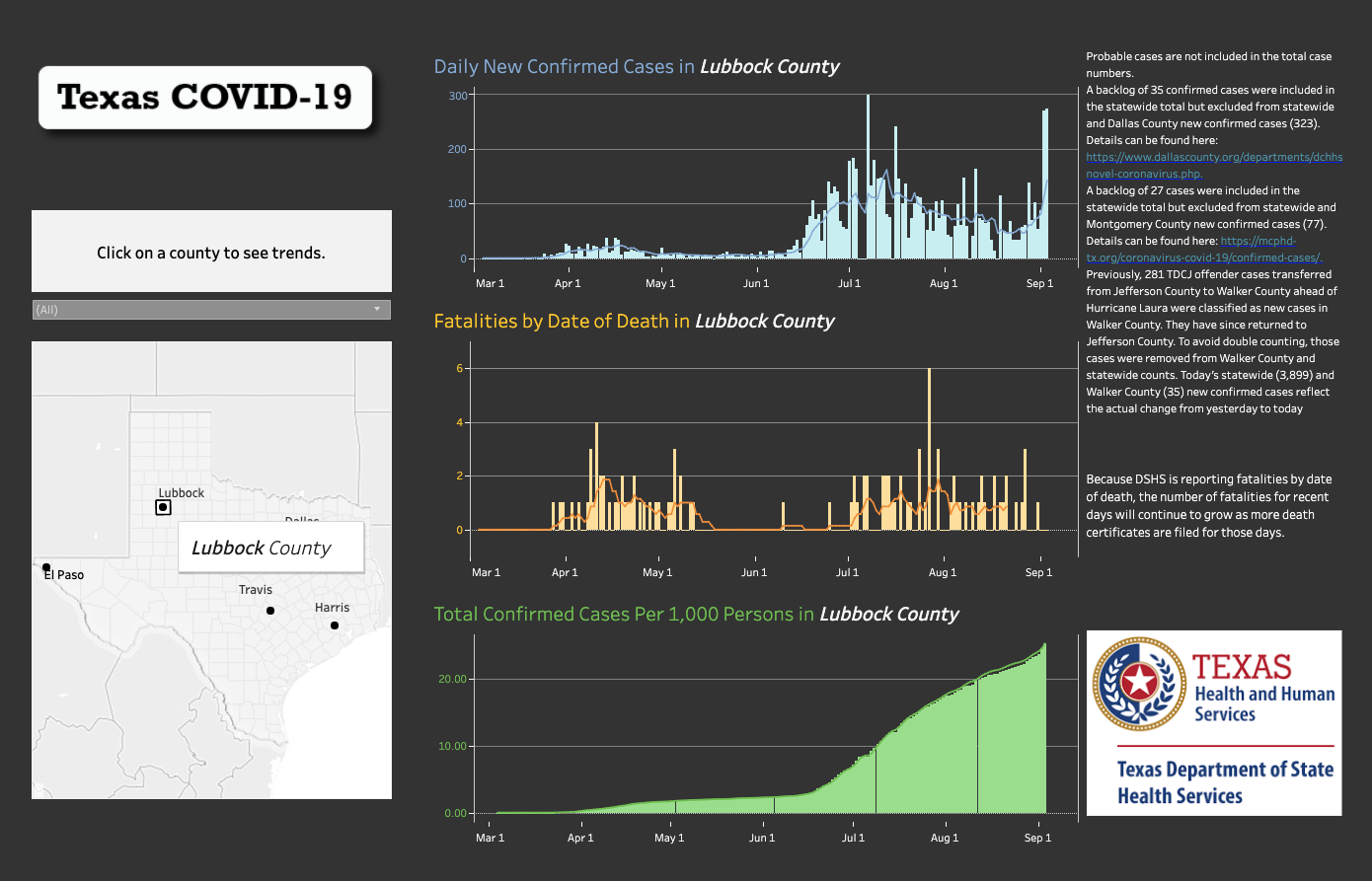 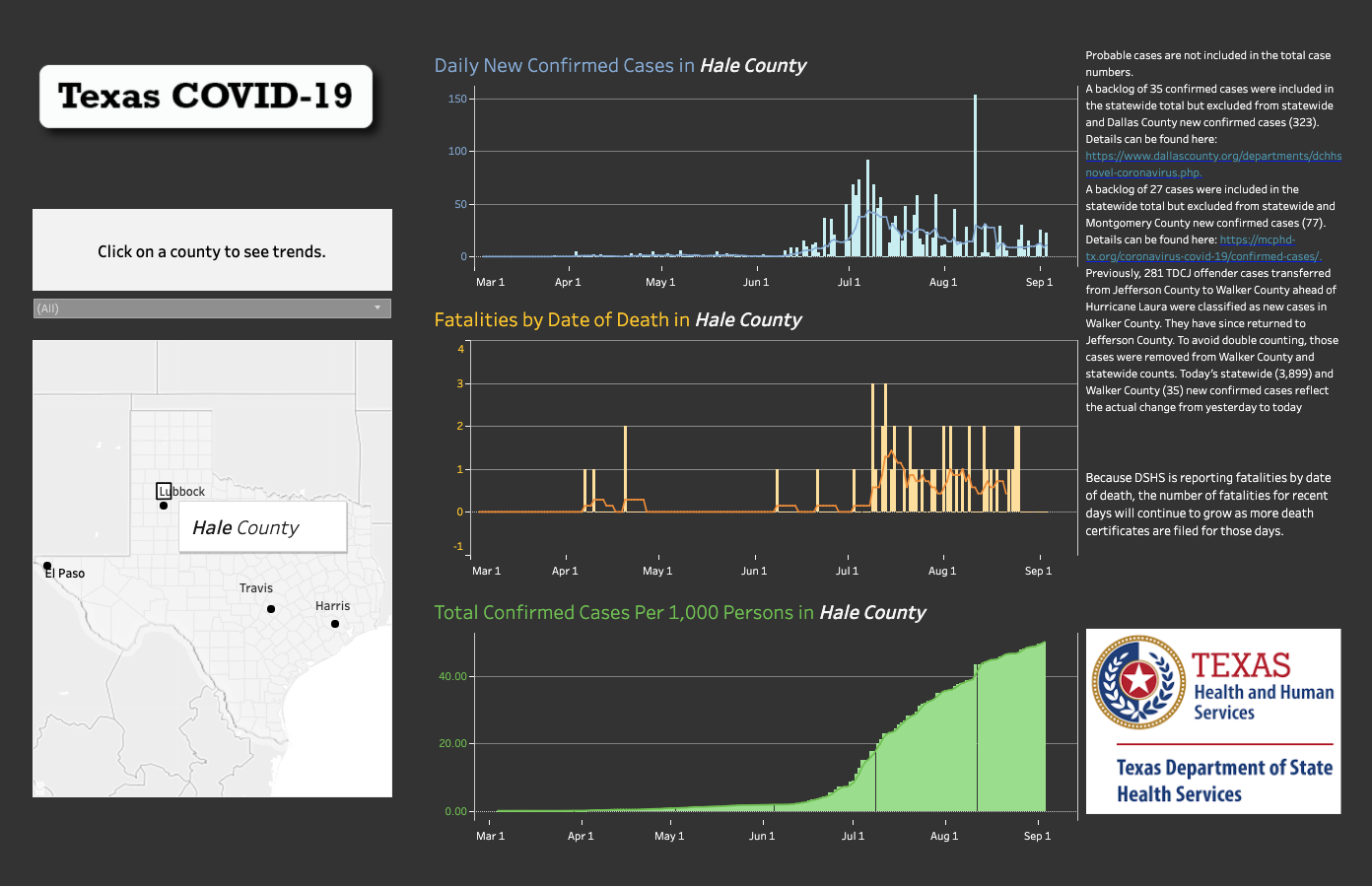 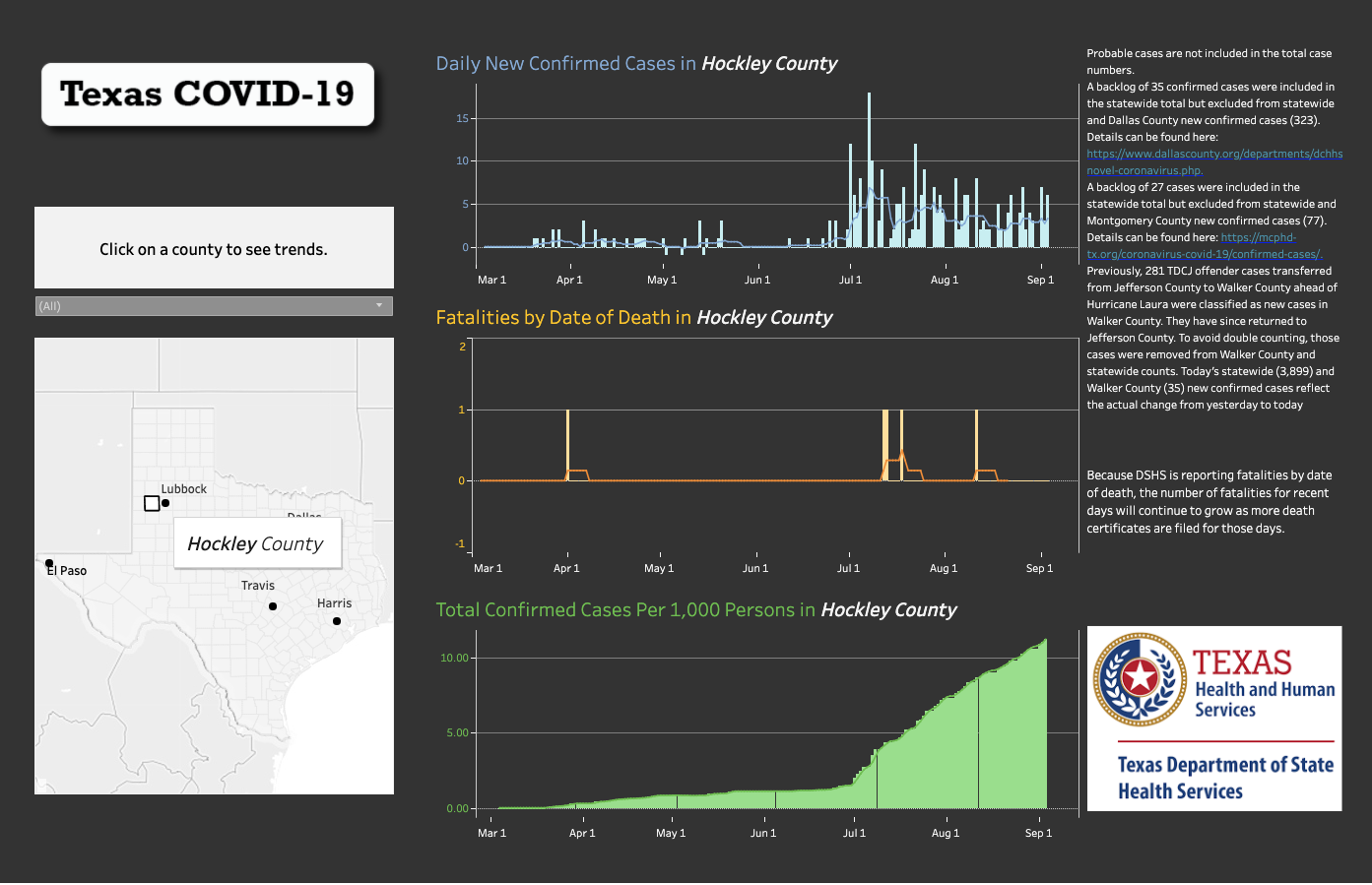 And if that wasn’t bad enough….
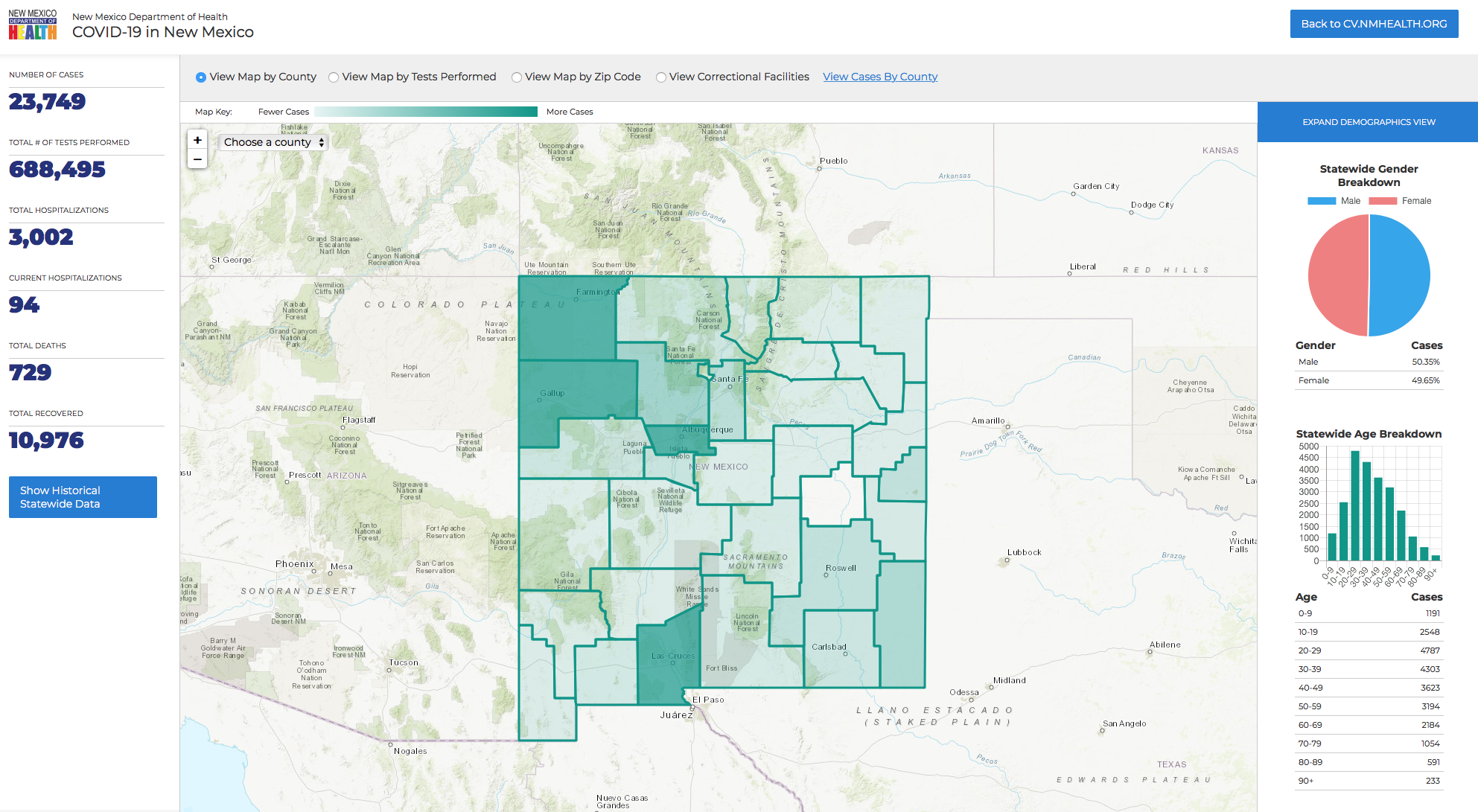 Last Week…
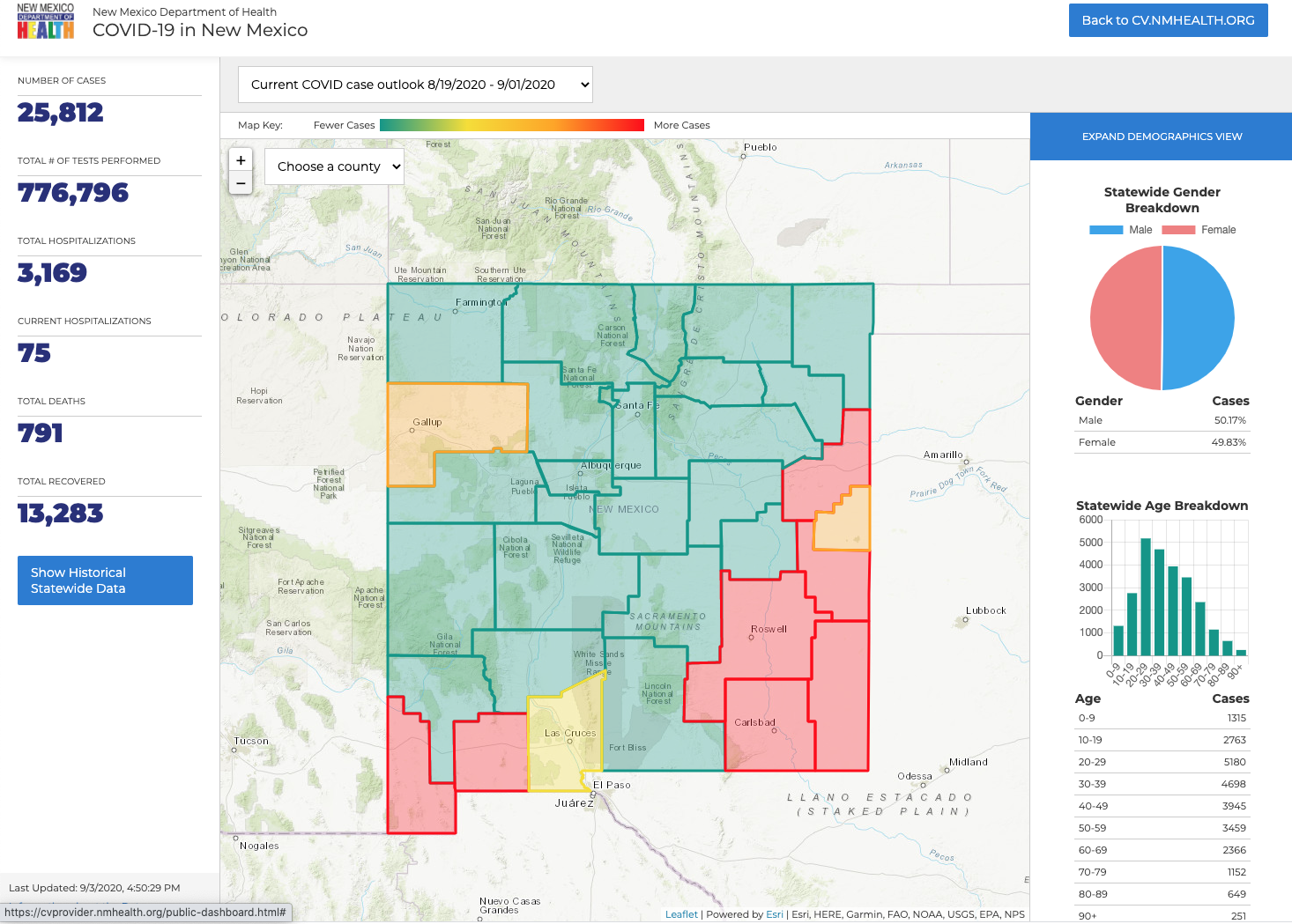 In other news…
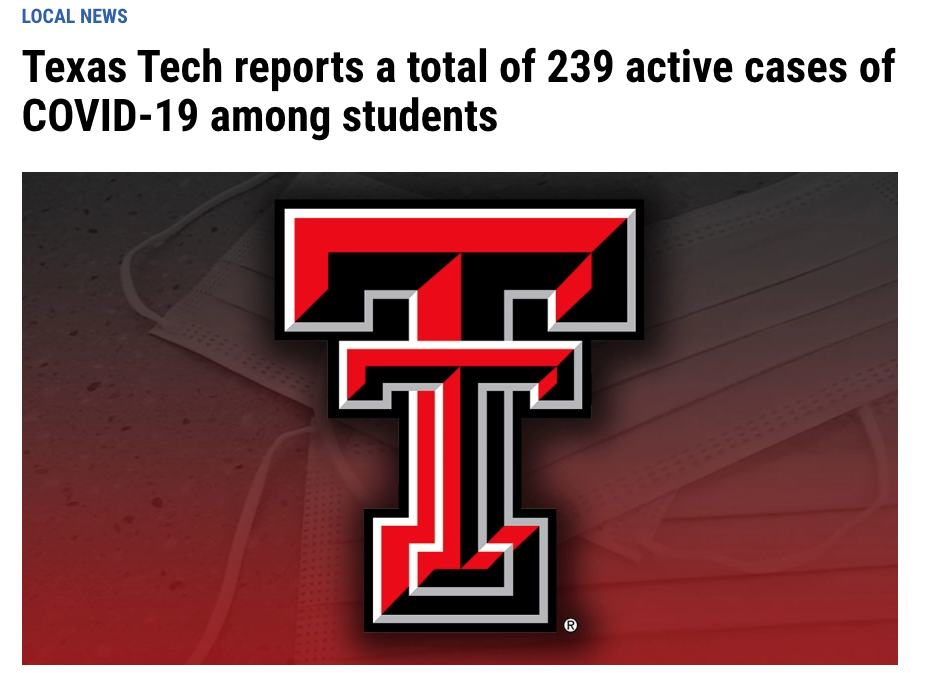 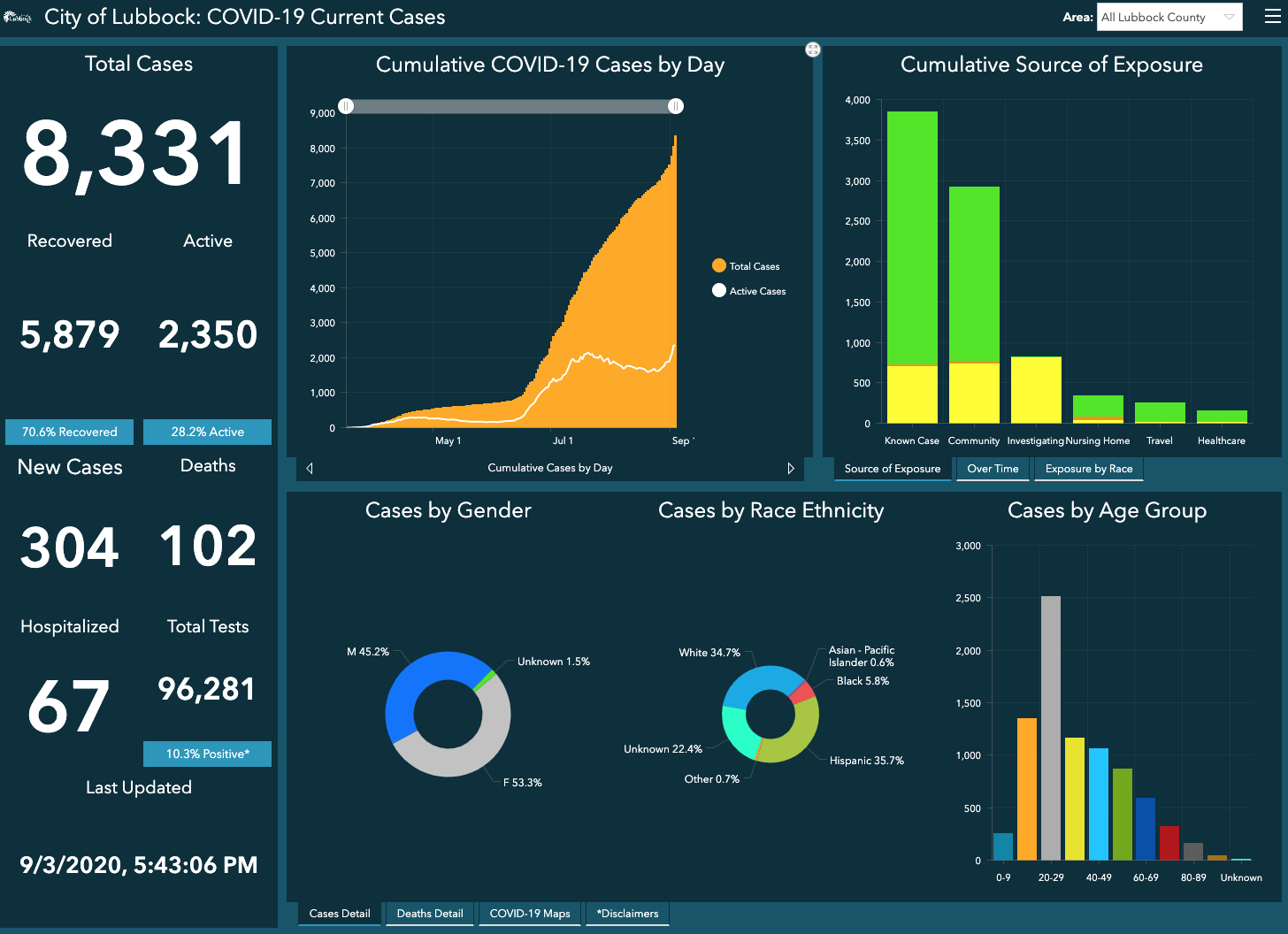 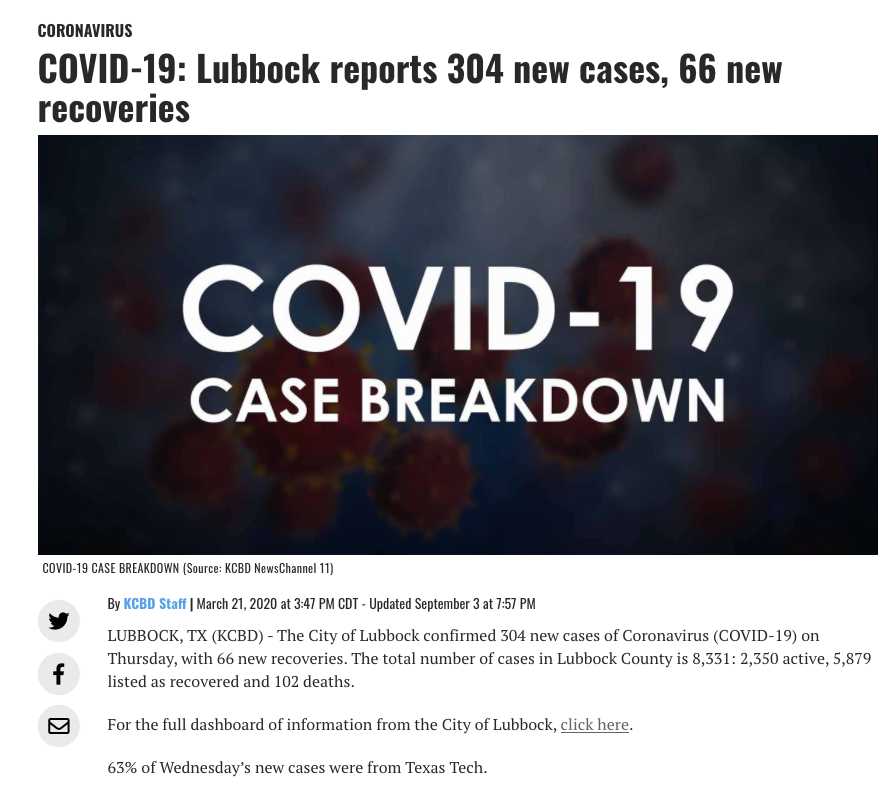 Lifestyles Is expanding Hours:Beginning Tuesday, Sept 8th , 2020Mon-Thurs: 5:30am-7:30 pmFriday: 5:3—6:00 pmNo weekends (for now)
One more thing…
“Observers” are still not allowed; will revisit issue Nov 1
An effort to conserve PPE, decrease risk of spread
This does not apply to medical students on clinical rotations!
Observers may be: 
Physicians trained elsewhere, seeking residency positions
HS students thinking about medical school
College students seeking hours for clinical careers (PT, OT, etc.)
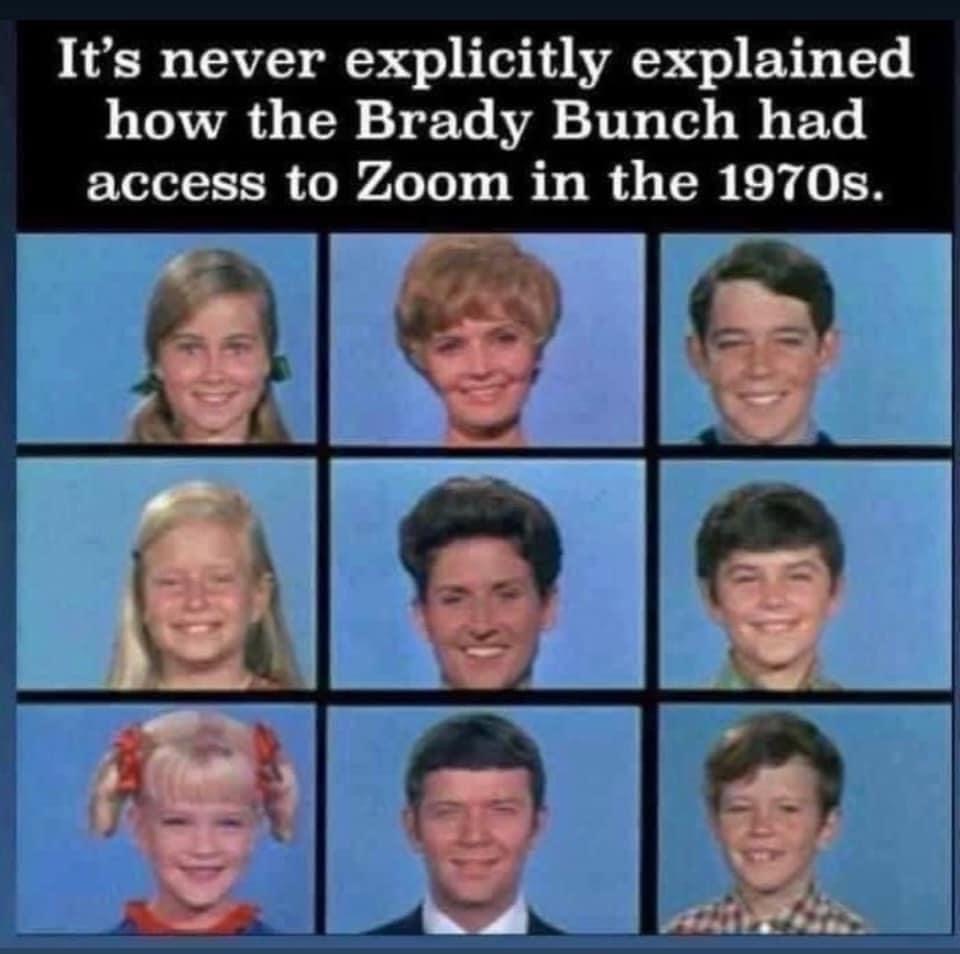 Got any questions or suggestions??

Please submit them in the chat box!
CME Credit was only approved for the Live Teams meeting
To receive credit for this continuing education activity, the participant must:

Make sure you are logged into your Teams account, if you are signed in with a group provide attendee’s First and Last name(s) in the comments section.

If you are calling into the Teams meeting you MUST text your First & Last Name to (806) 252-4735. This will ensure you are added to the sign in sheet to receive CME Credit.

You will receive an email within 3 business days from the CME department with further instructions on claiming your certificate.